Adaptive Design
Dr. John VanBuren
1
Outcome
Primary outcome: 12-month VABS-3 Mortality Composite Score
Death at 12 months is scored a 0
VABS-3 score is used among survivors
The 3-month VABS-3 Mortality Composite Score used in longitudinal modeling when no 12-month score available
2
Dose Response Model
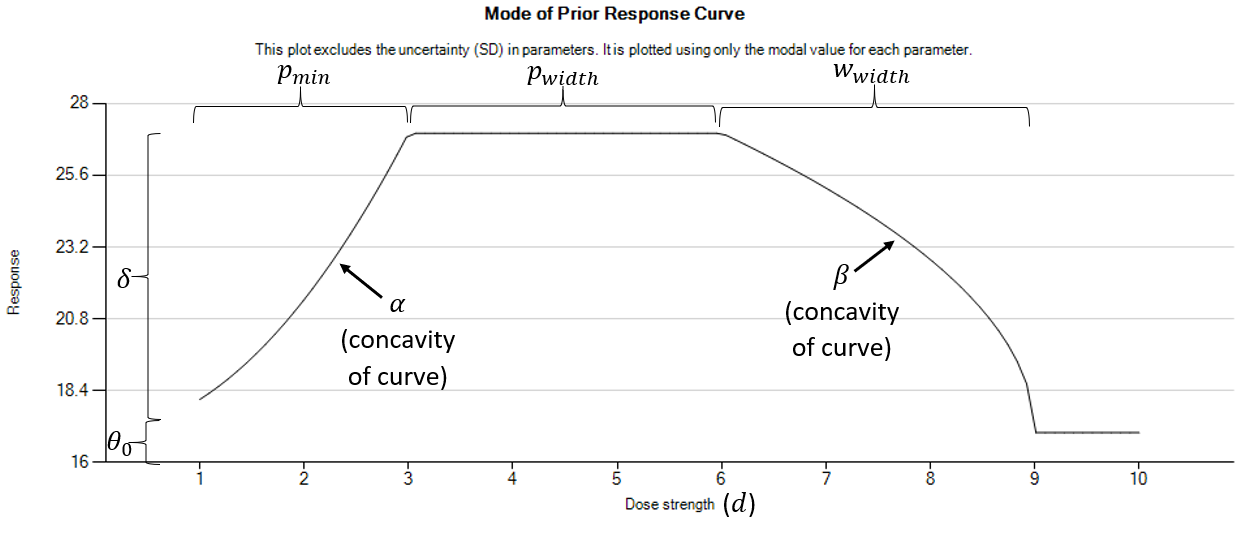 Optimal Dose: 
The start of the plateau/peak
3
Interim Looks and Allocations
First 150 subjects allocated equally to 24, 48, and 72 hours
After 150 total enrolled, interims every 10 weeks
Allocation proportions are the probability each cooling duration is optimal dose
4
Example Trial
5
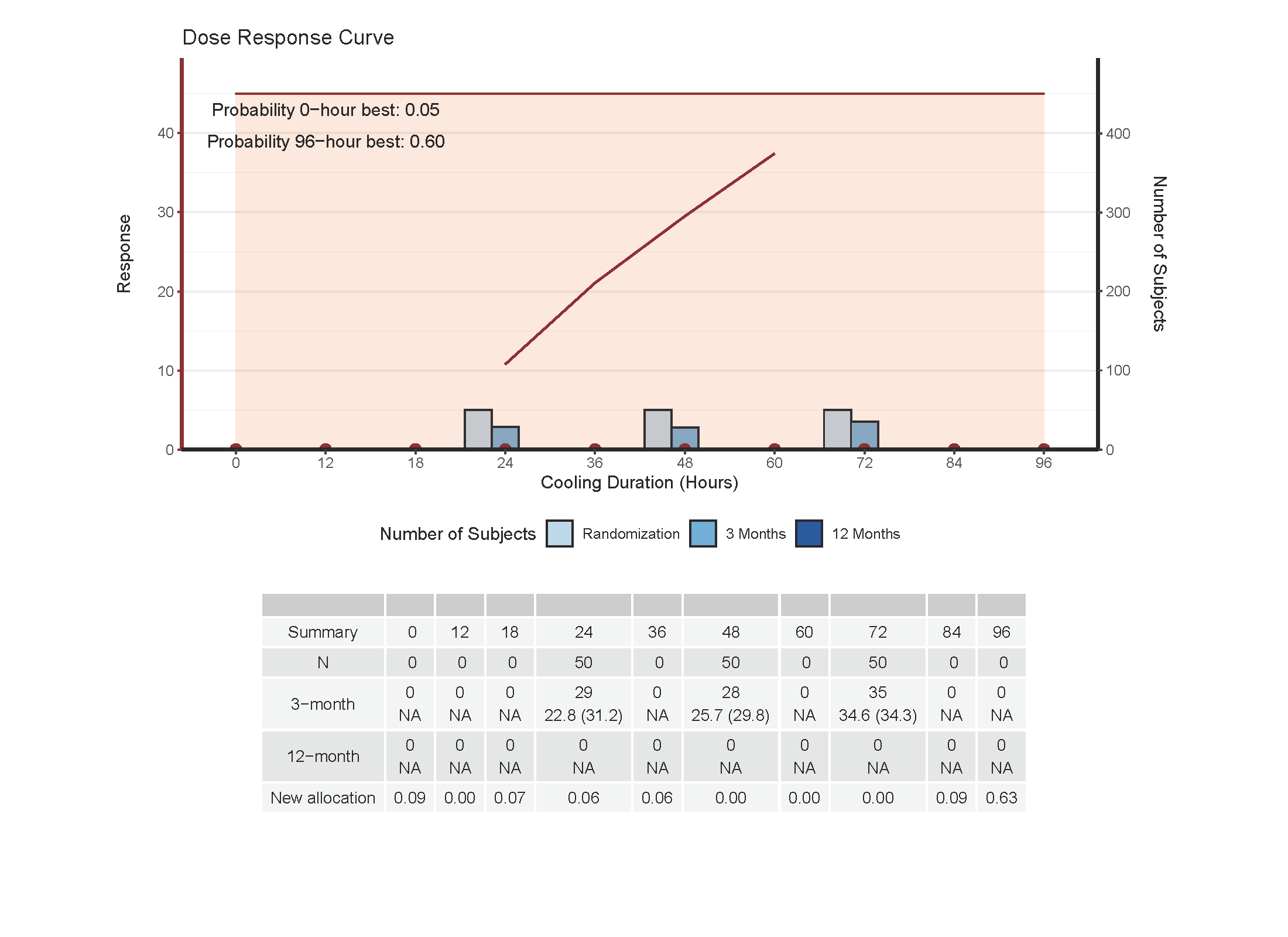 6
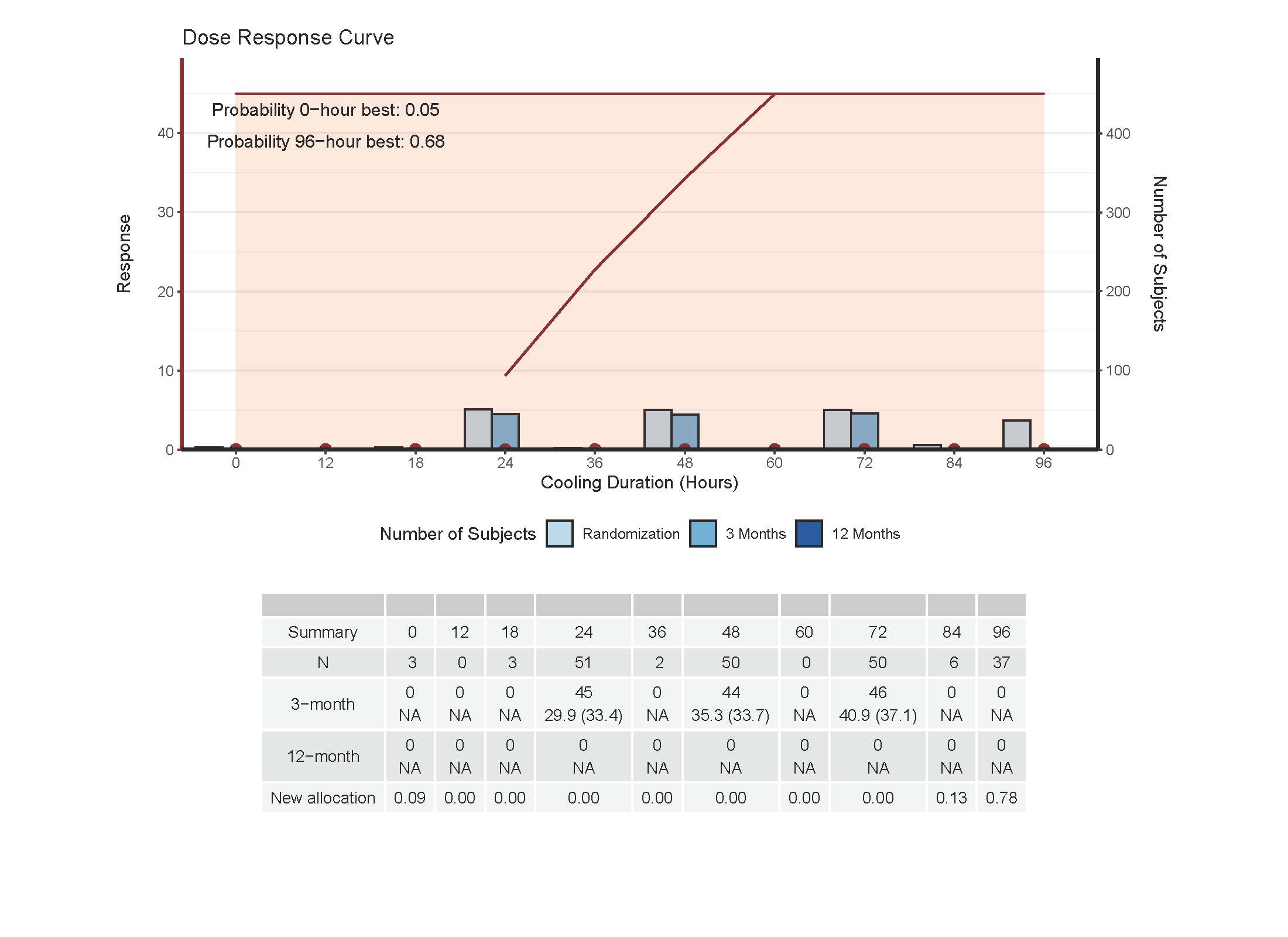 7
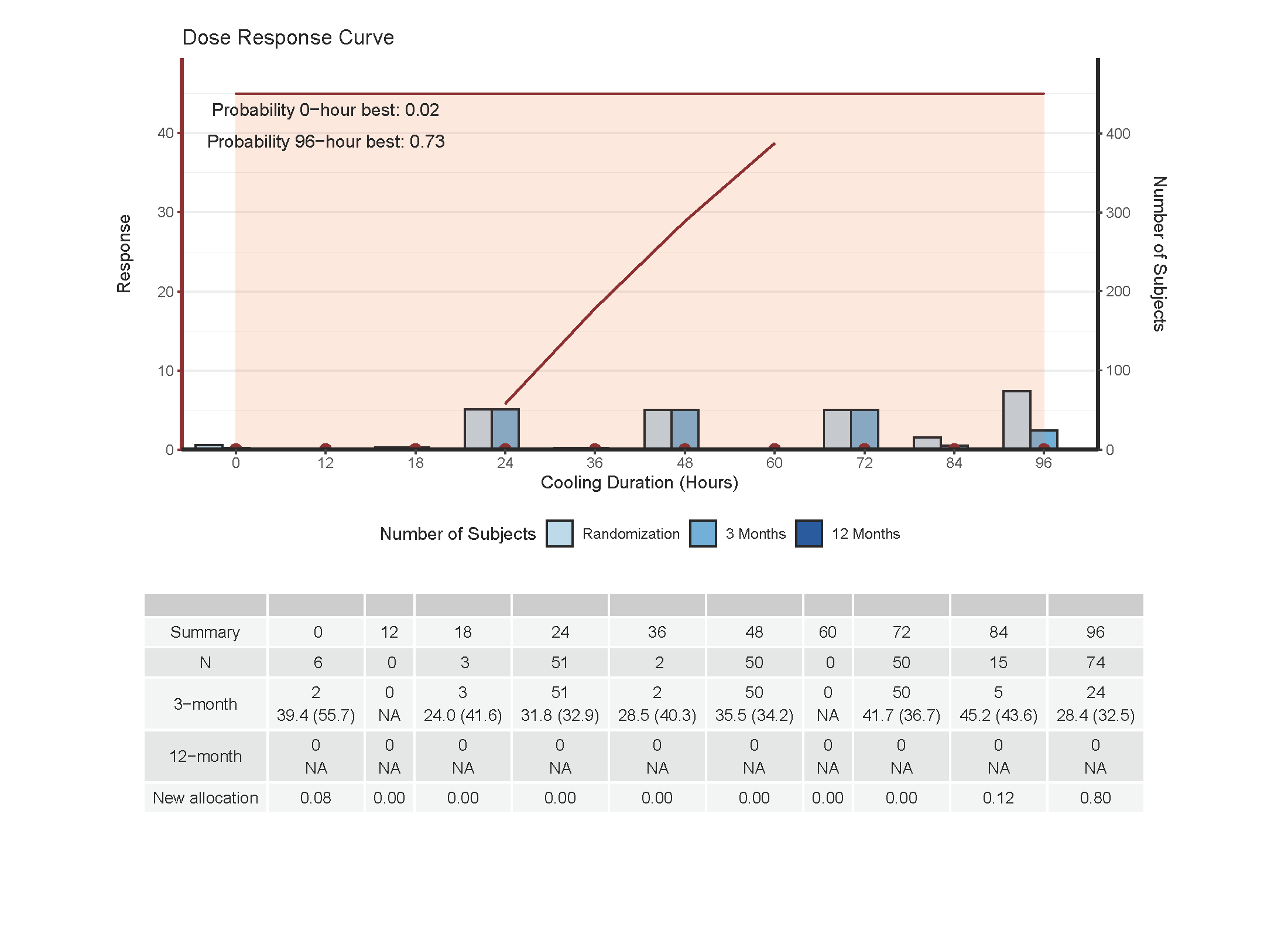 8
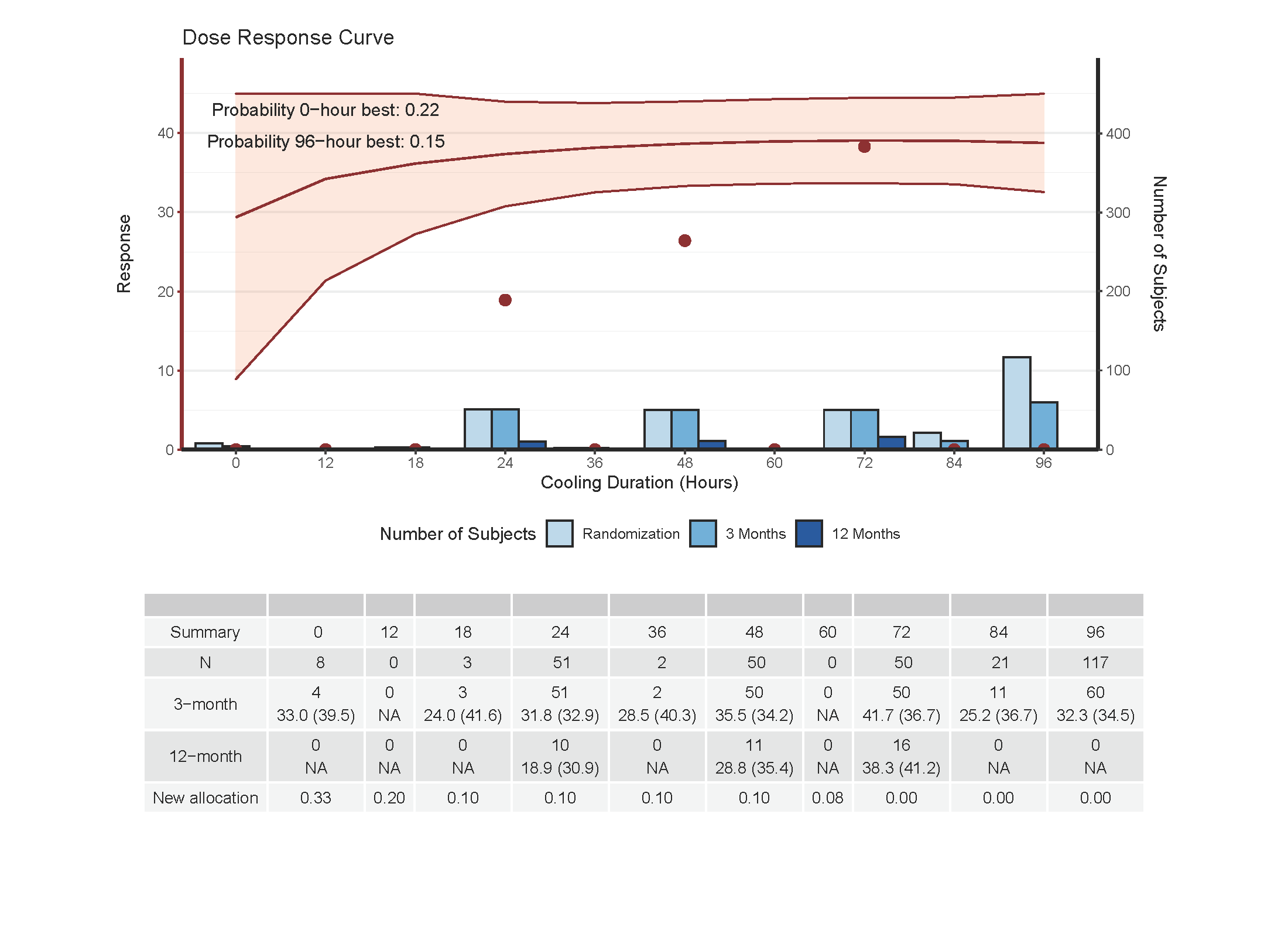 9
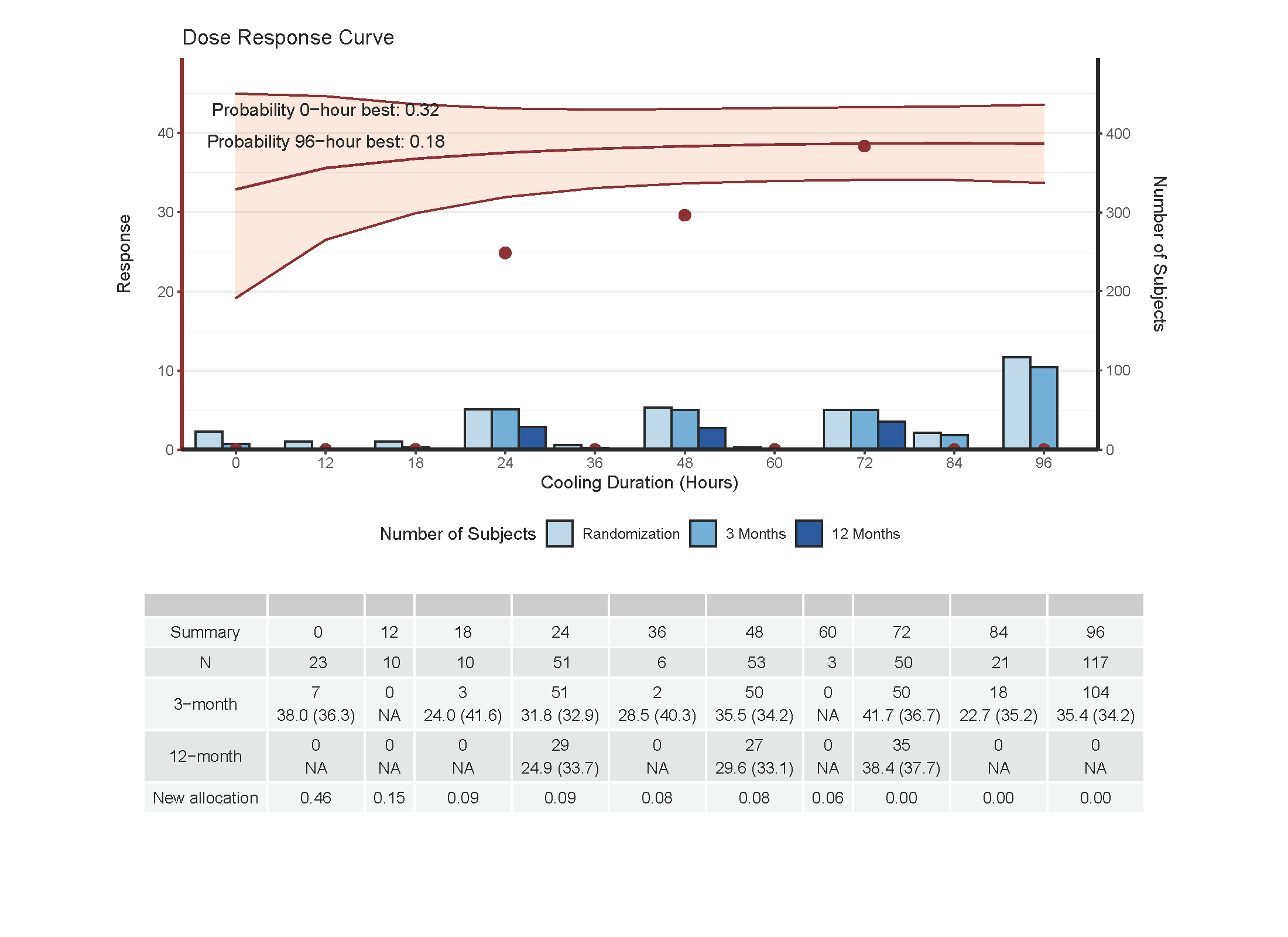 10
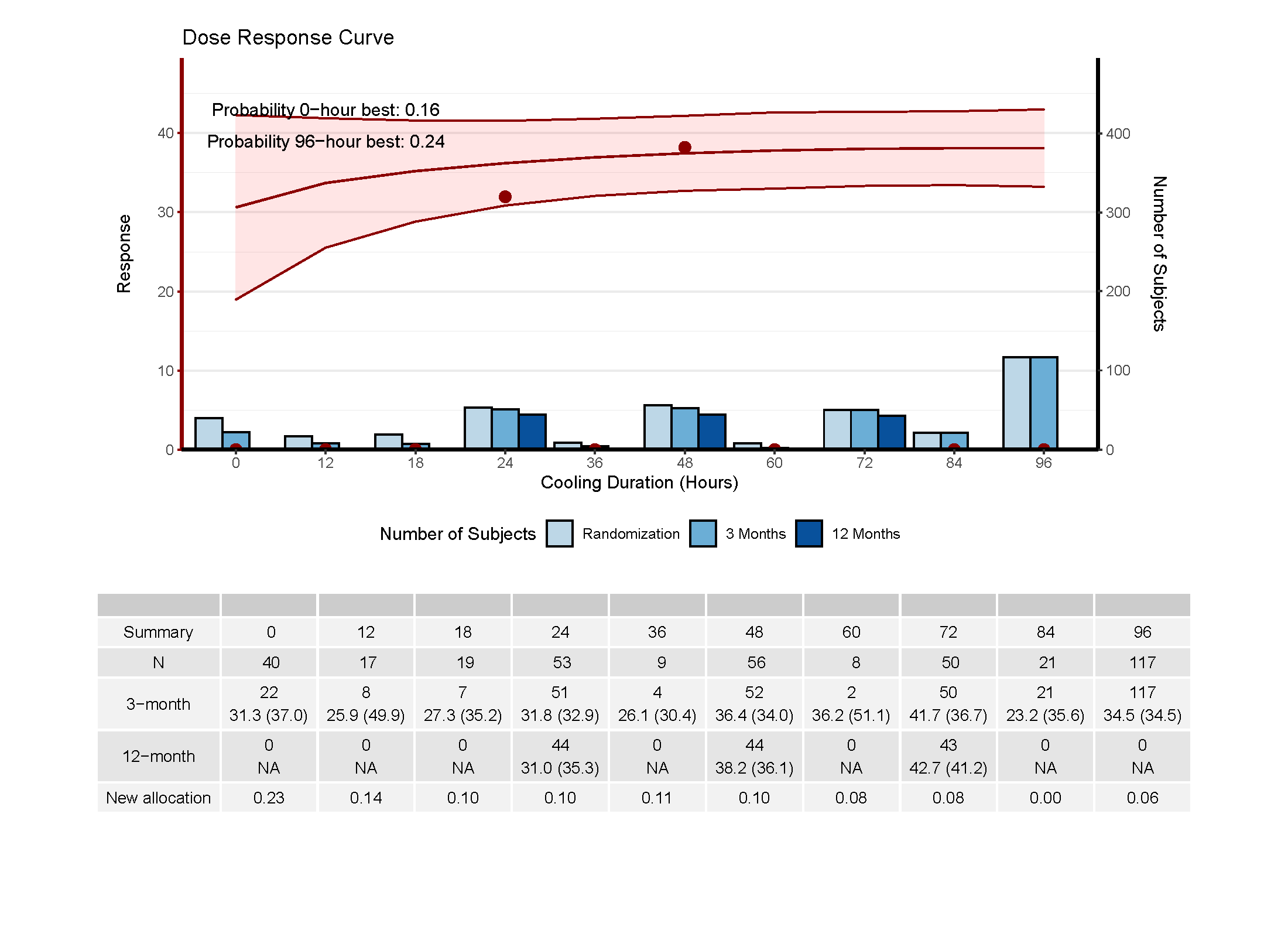 11
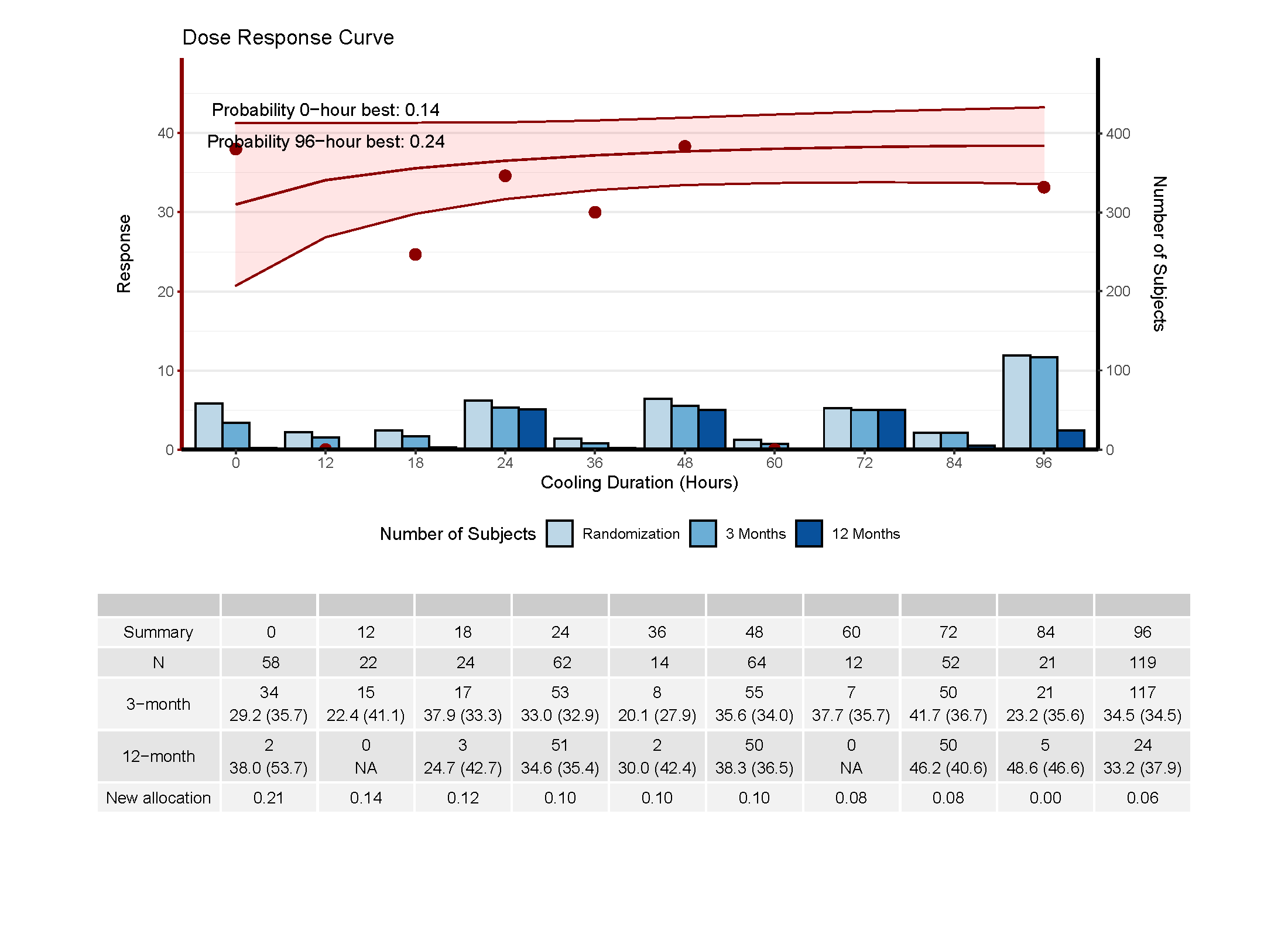 12
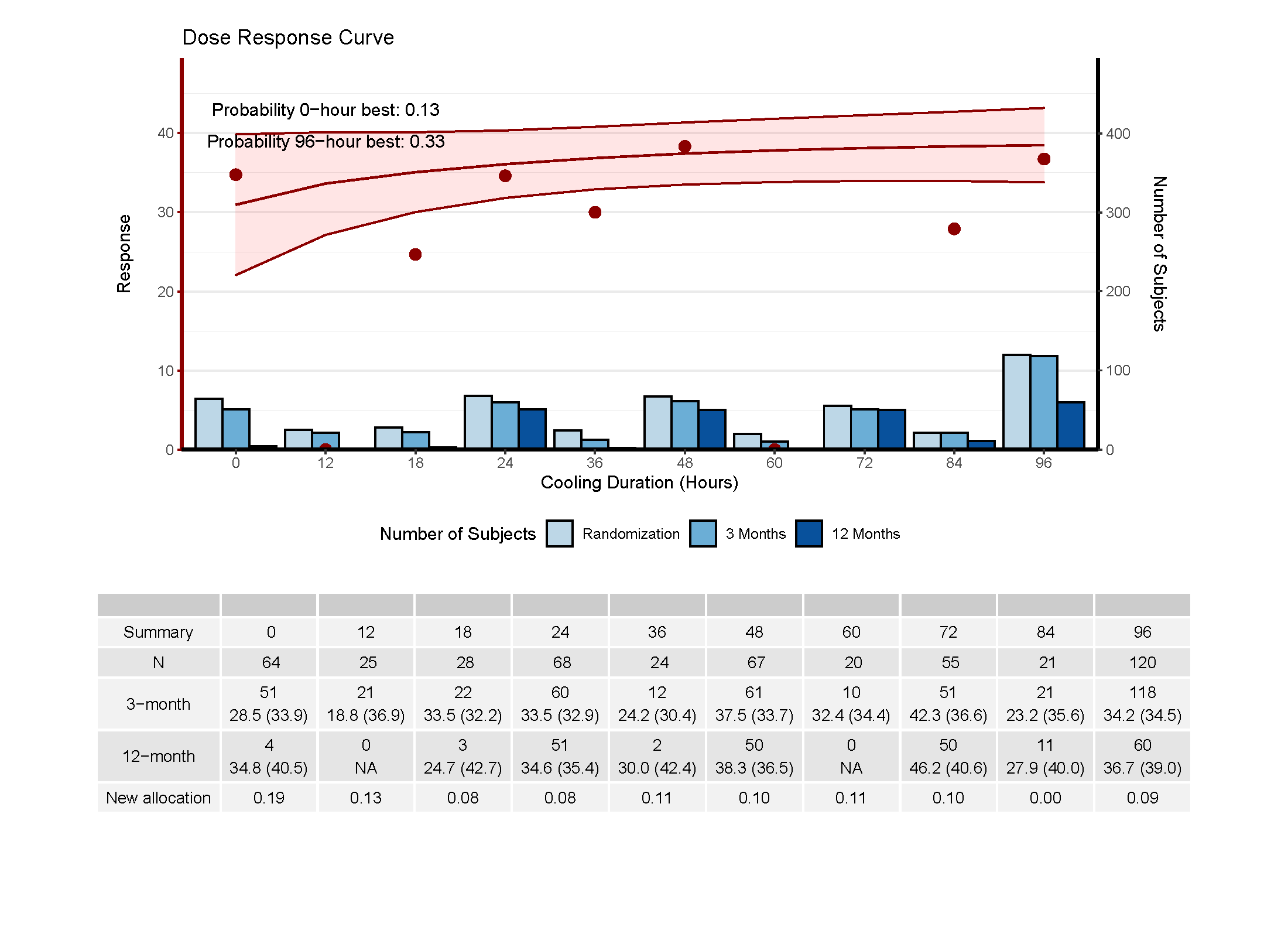 13
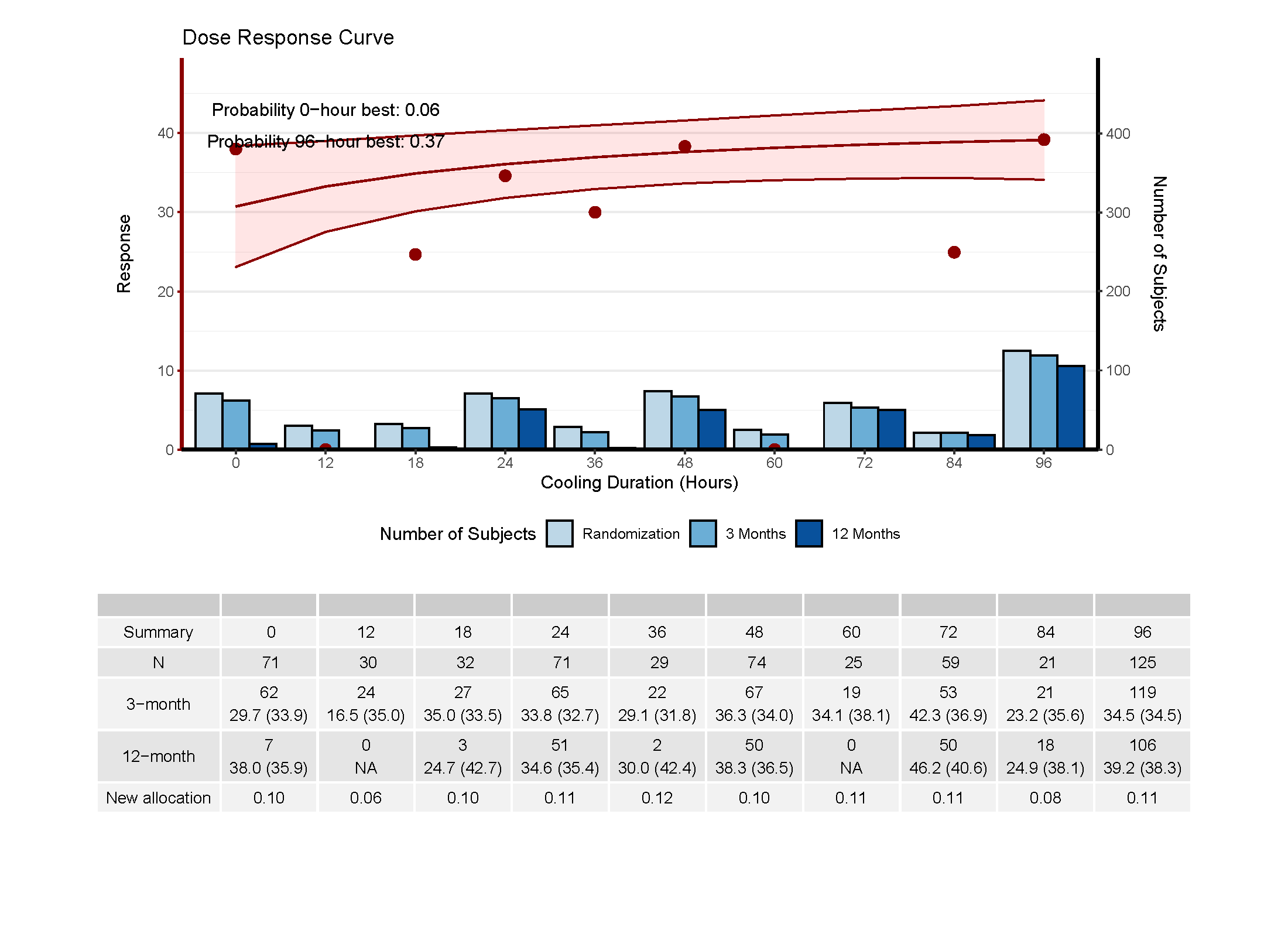 14
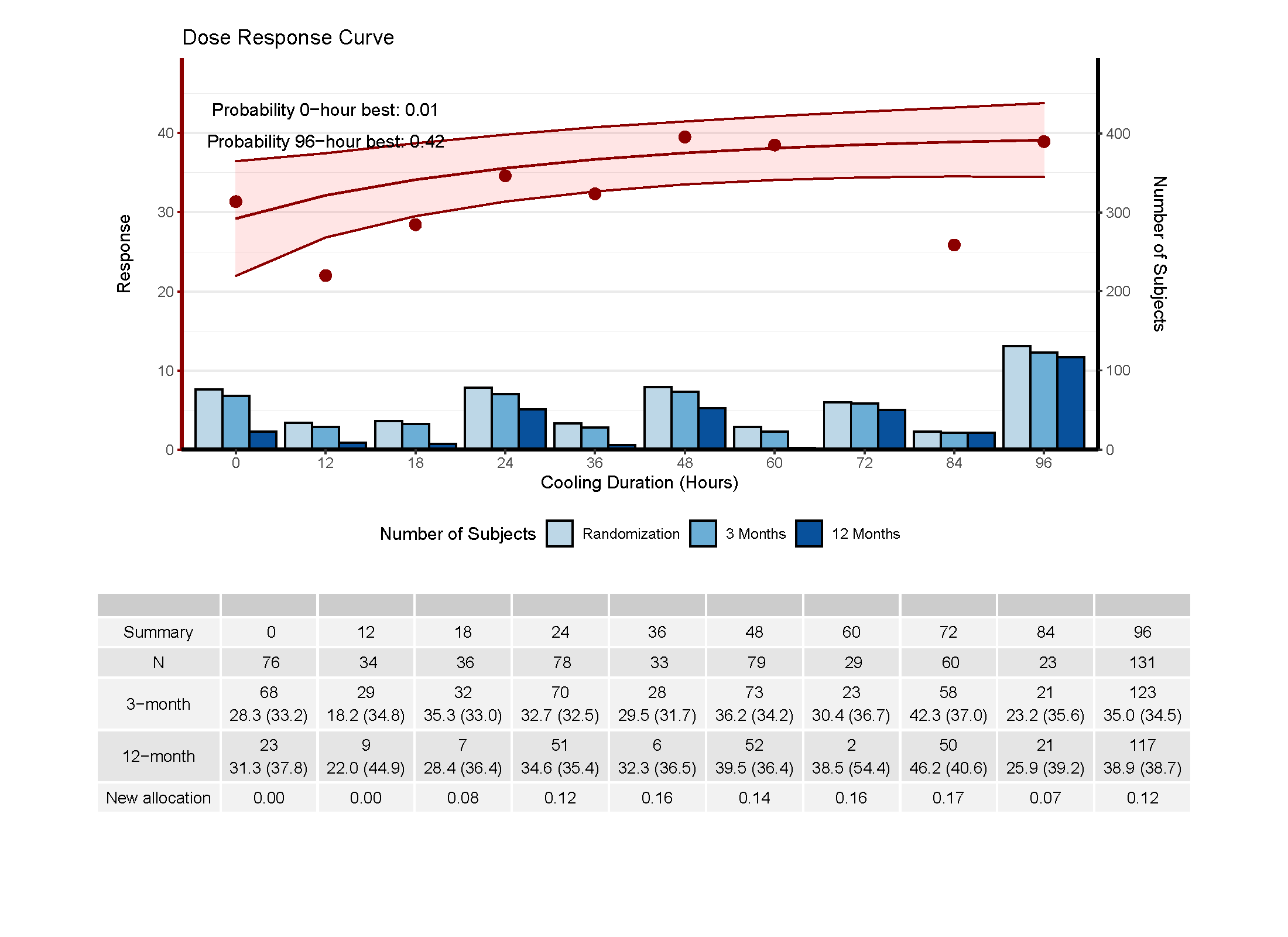 15
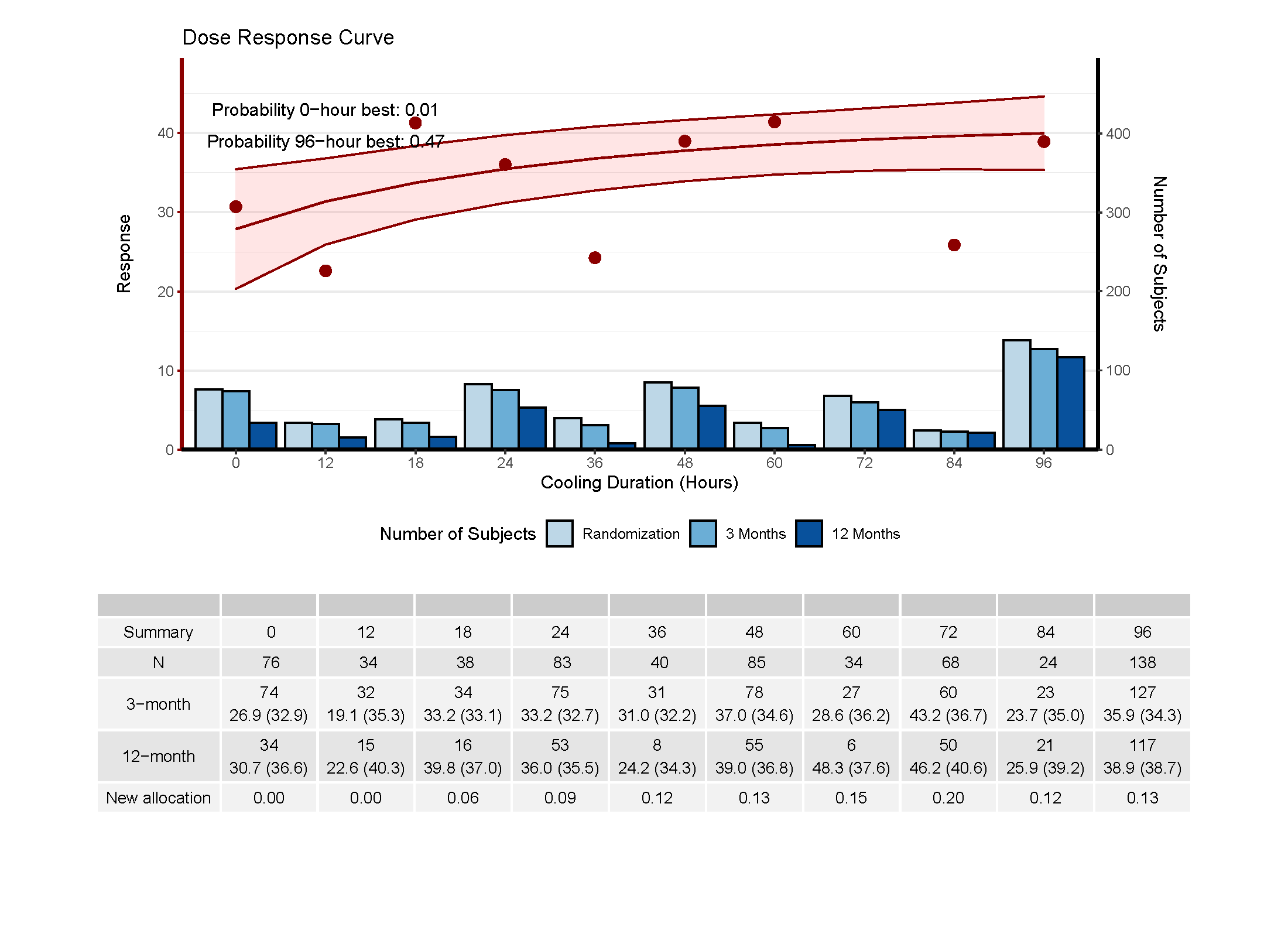 16
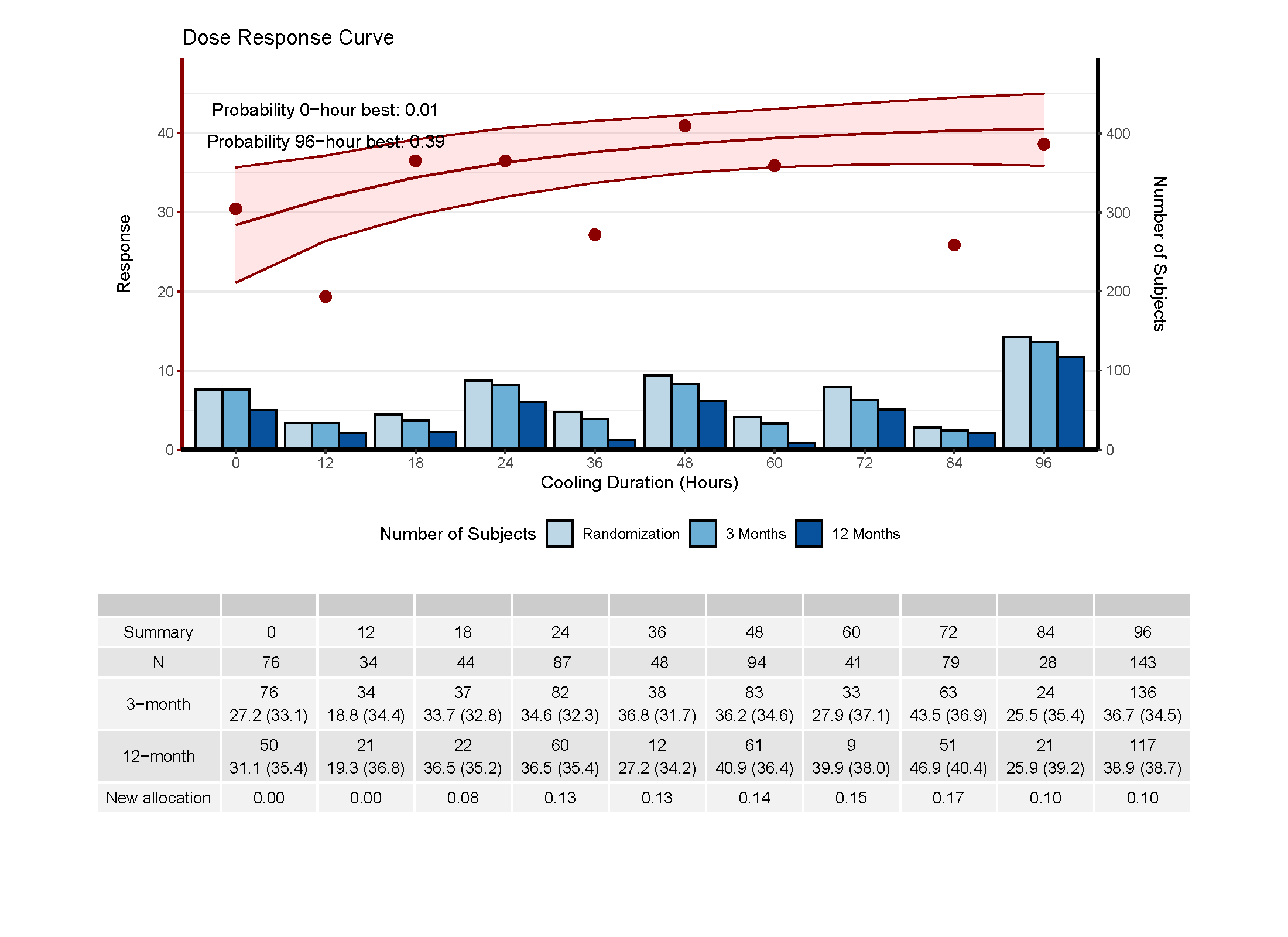 17
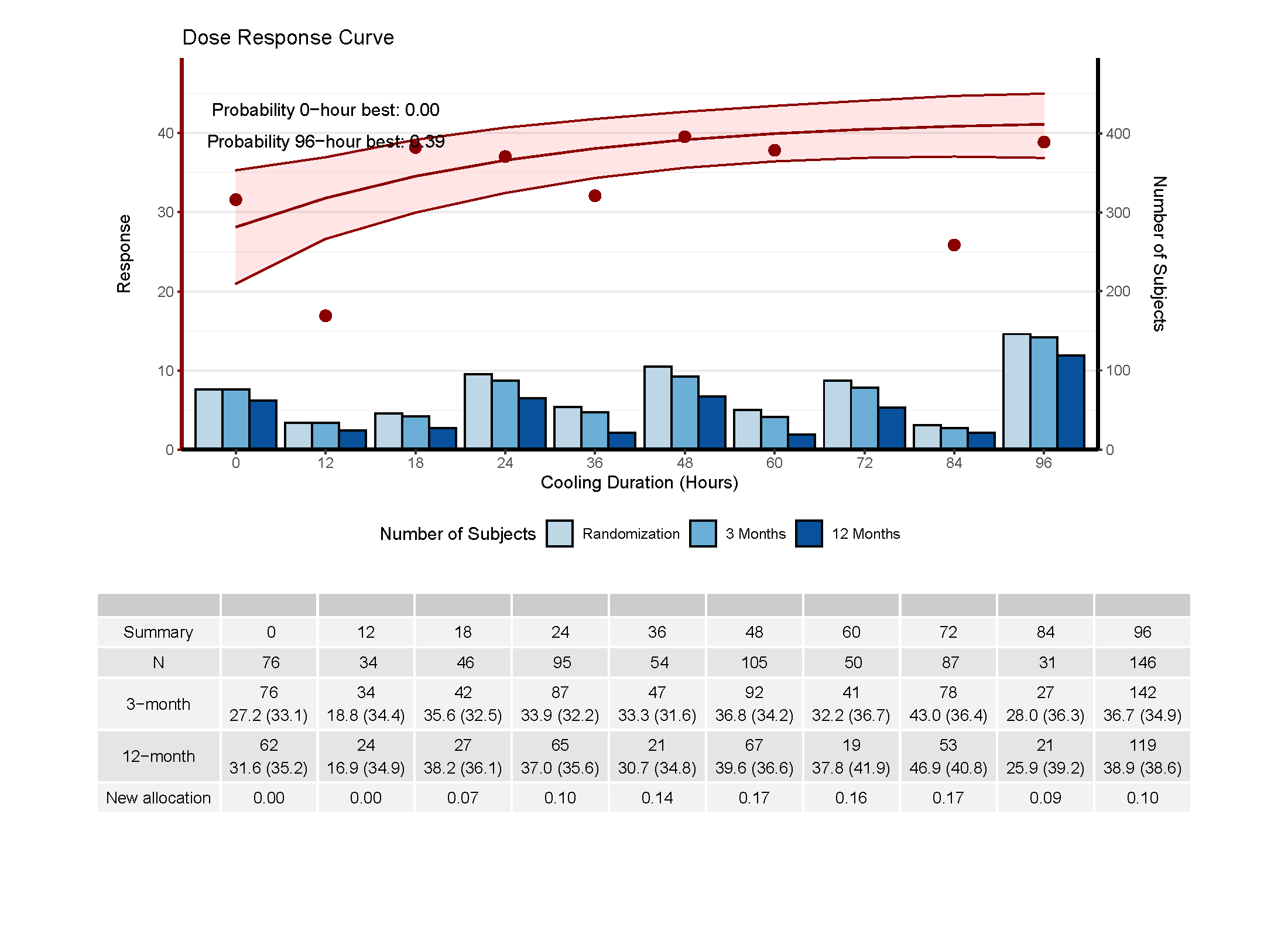 18
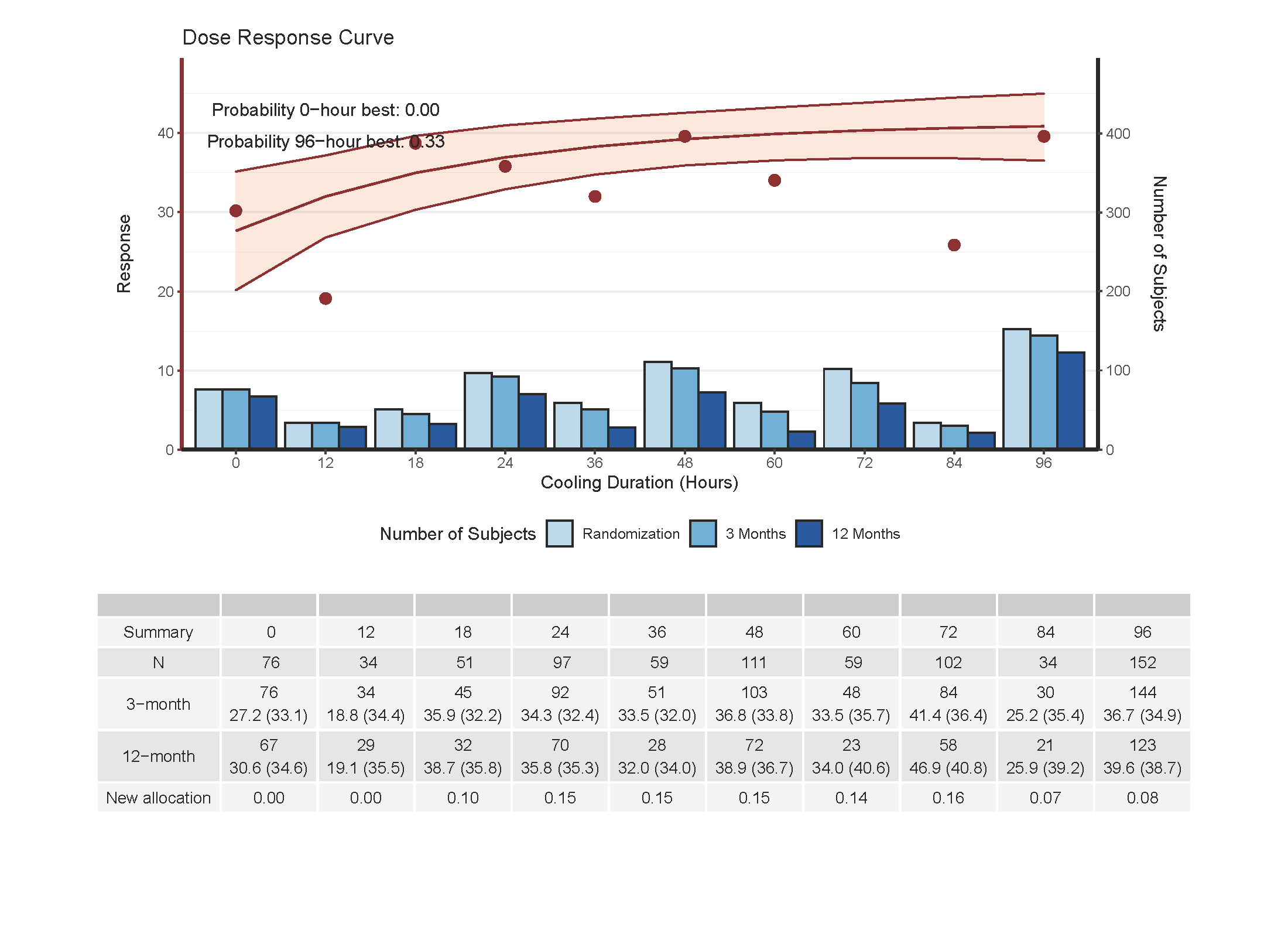 19
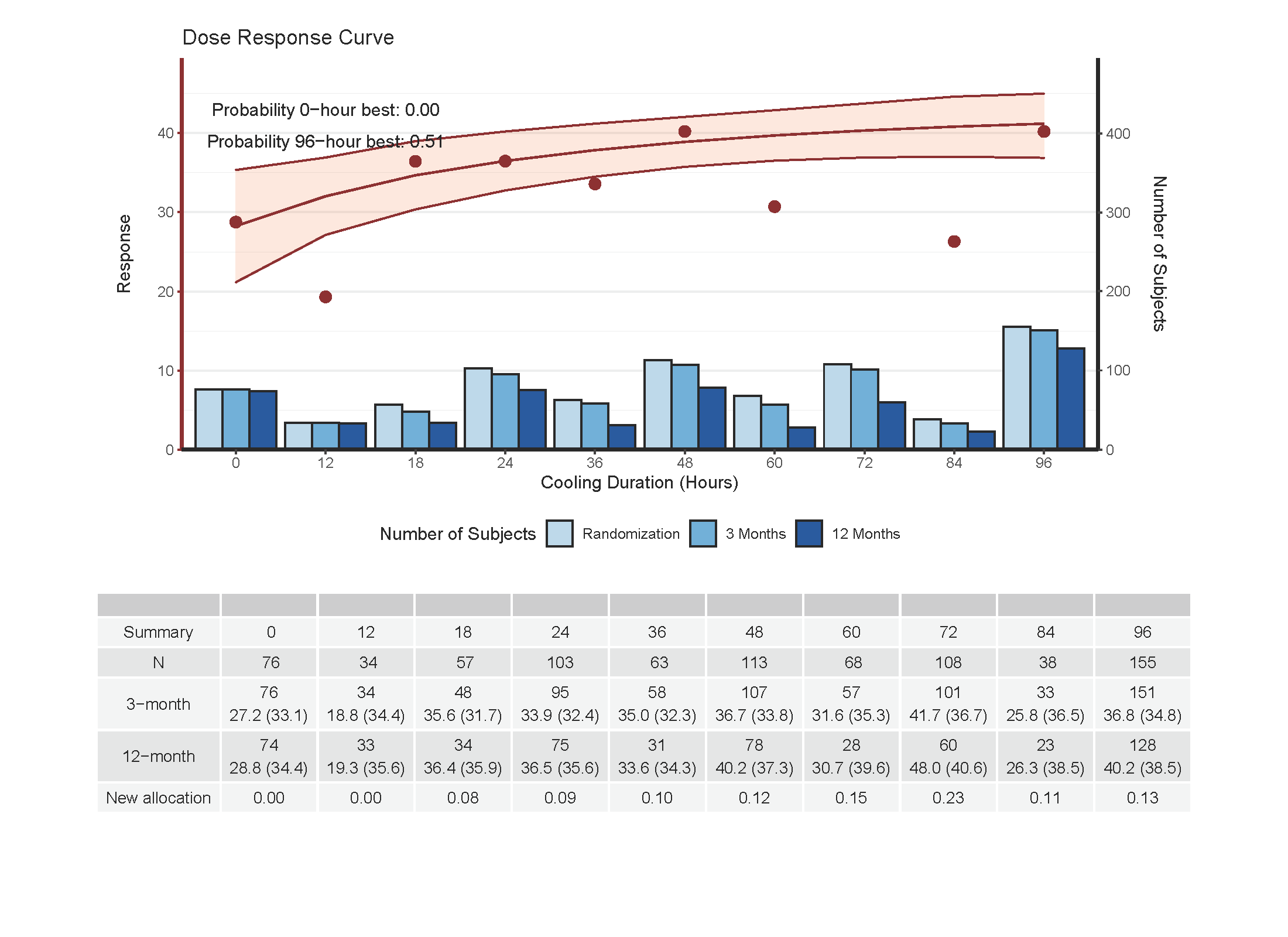 20
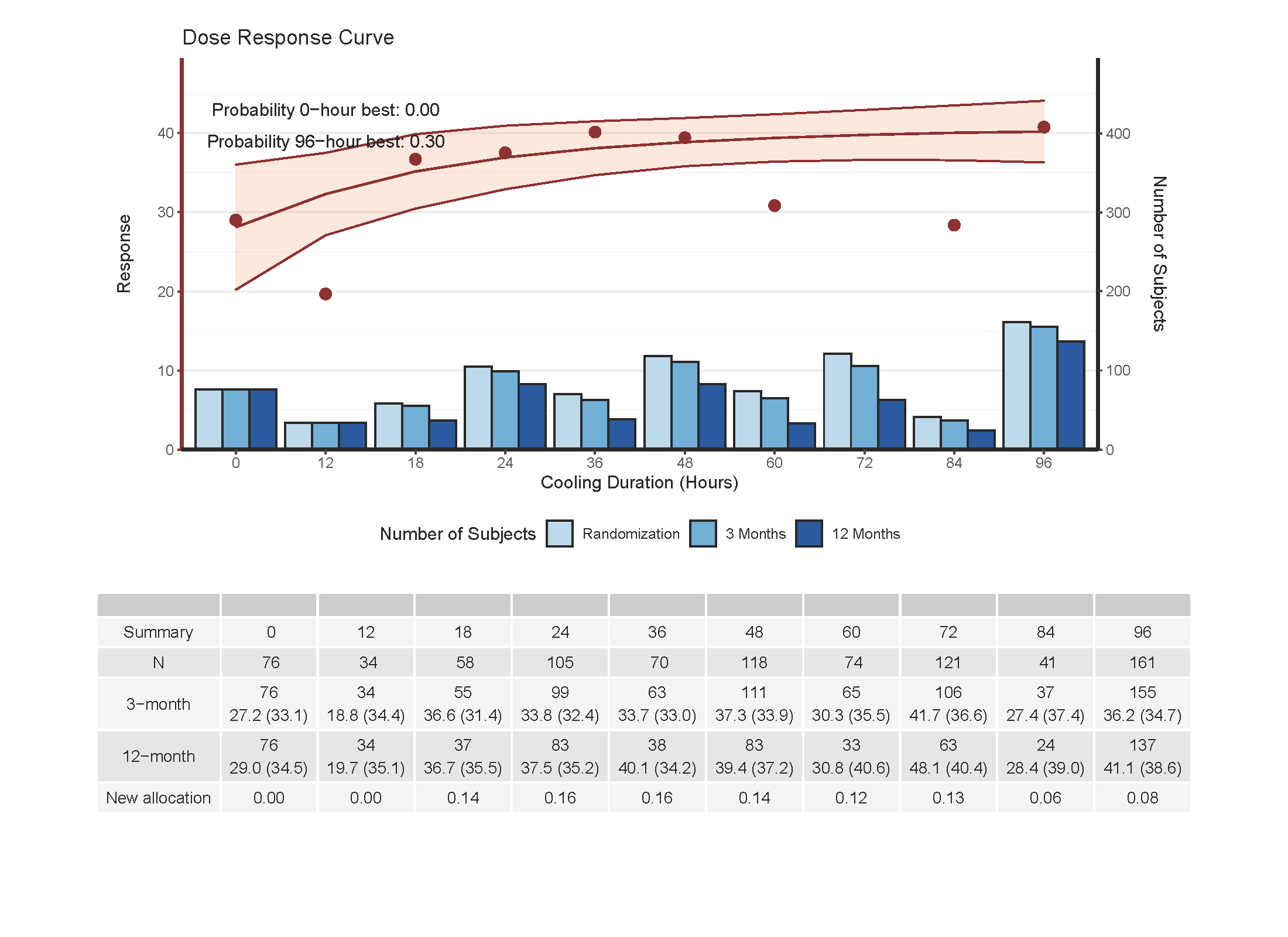 21
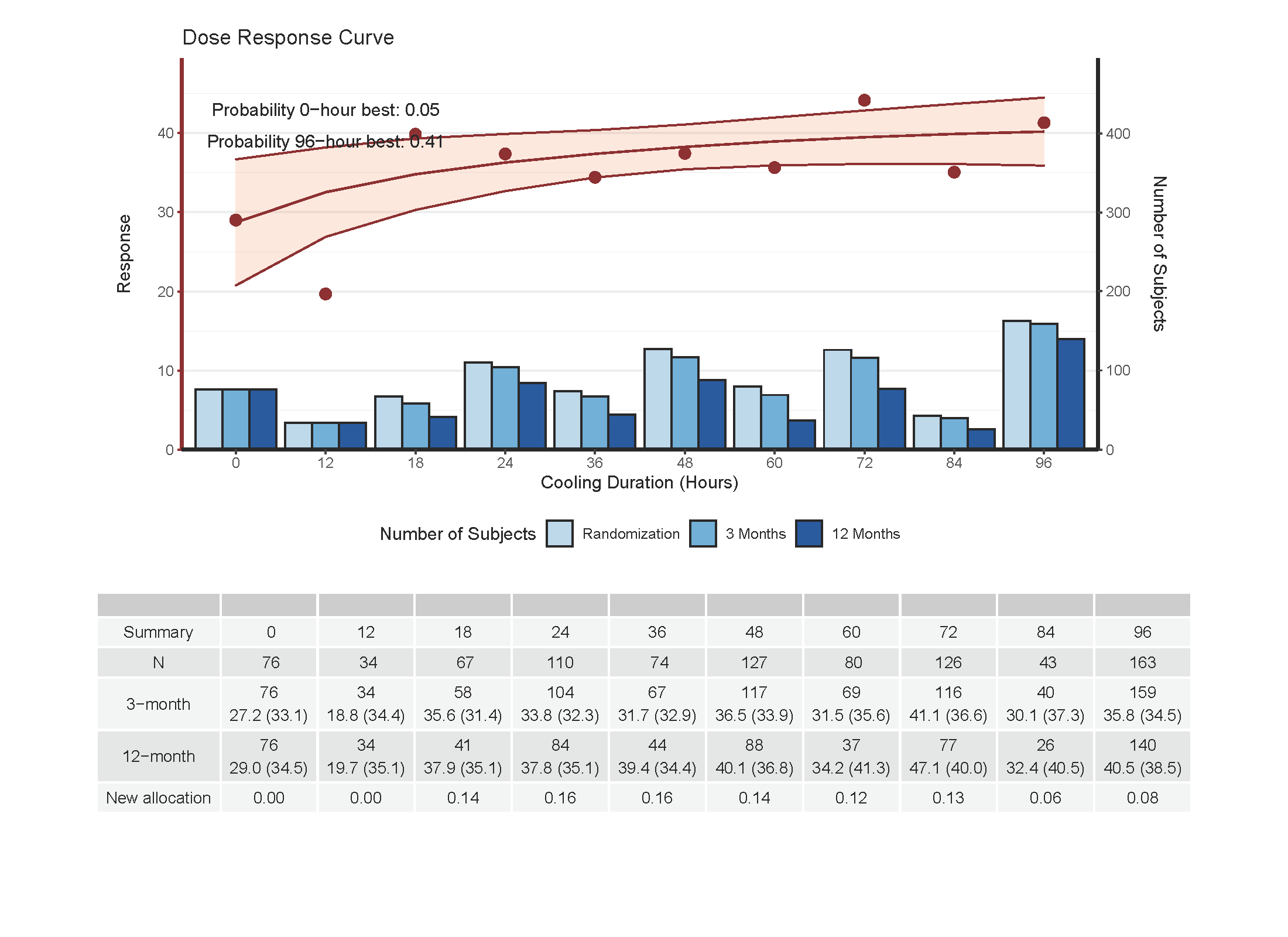 22
Example Trial 2
23
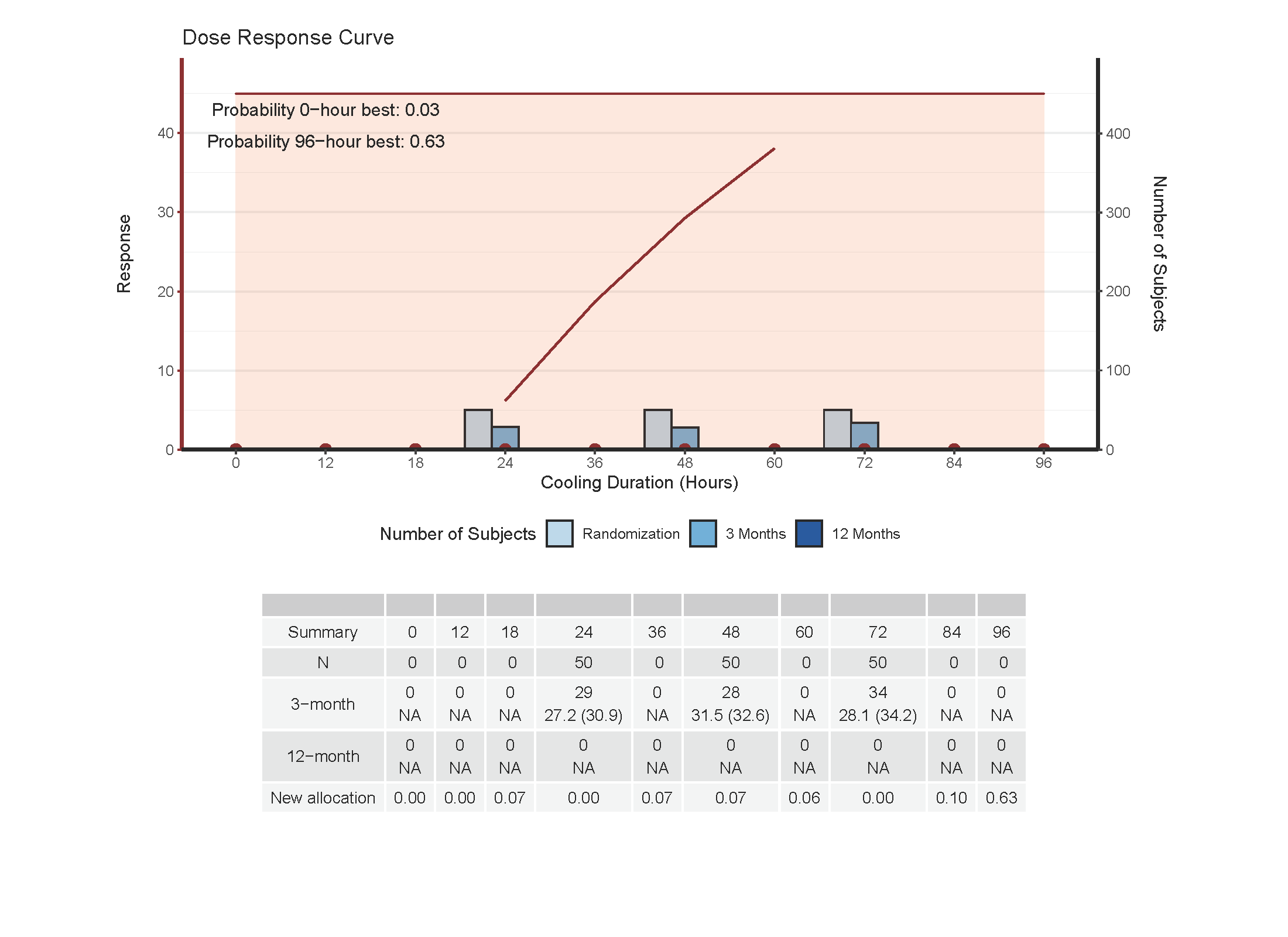 24
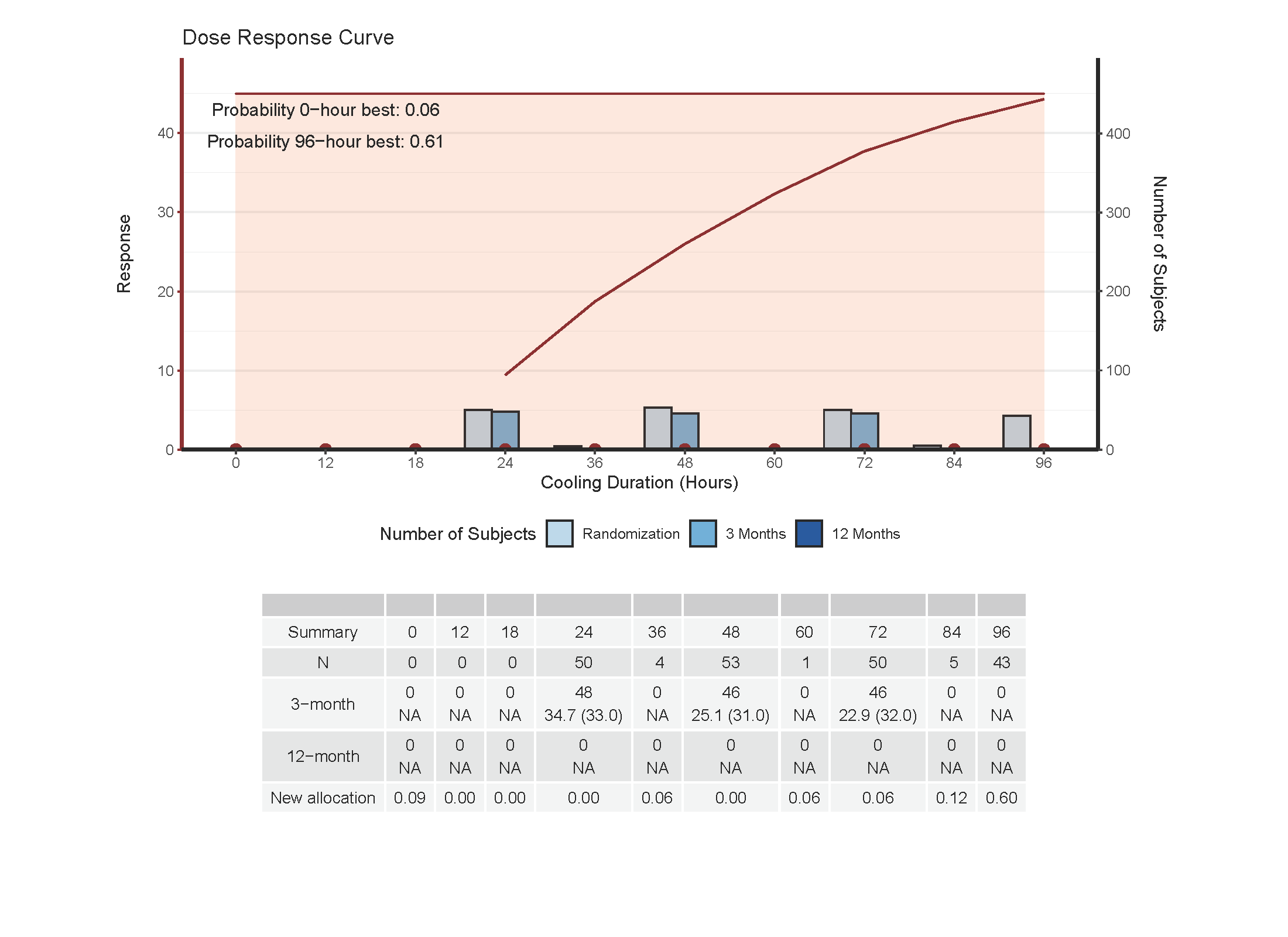 25
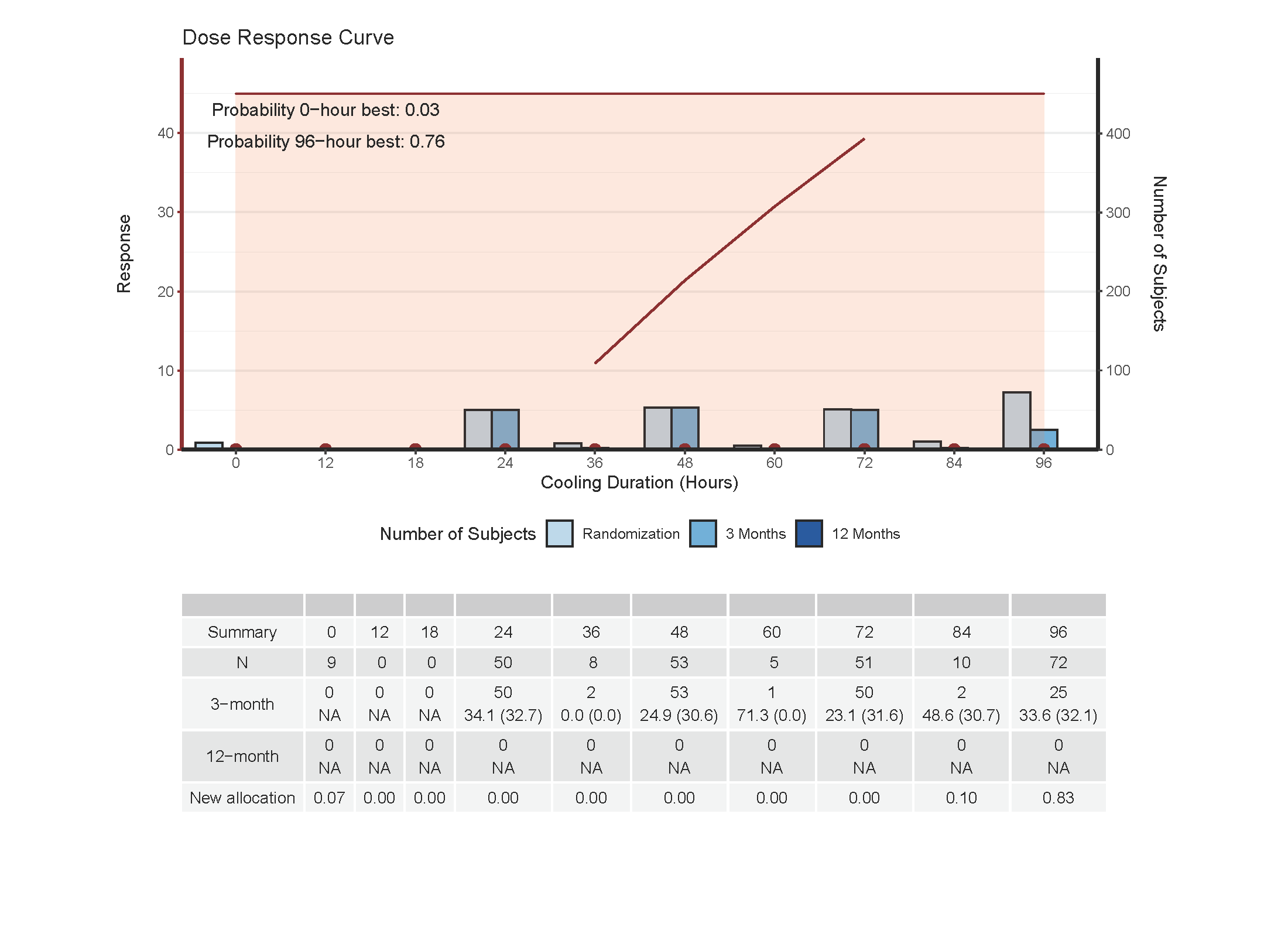 26
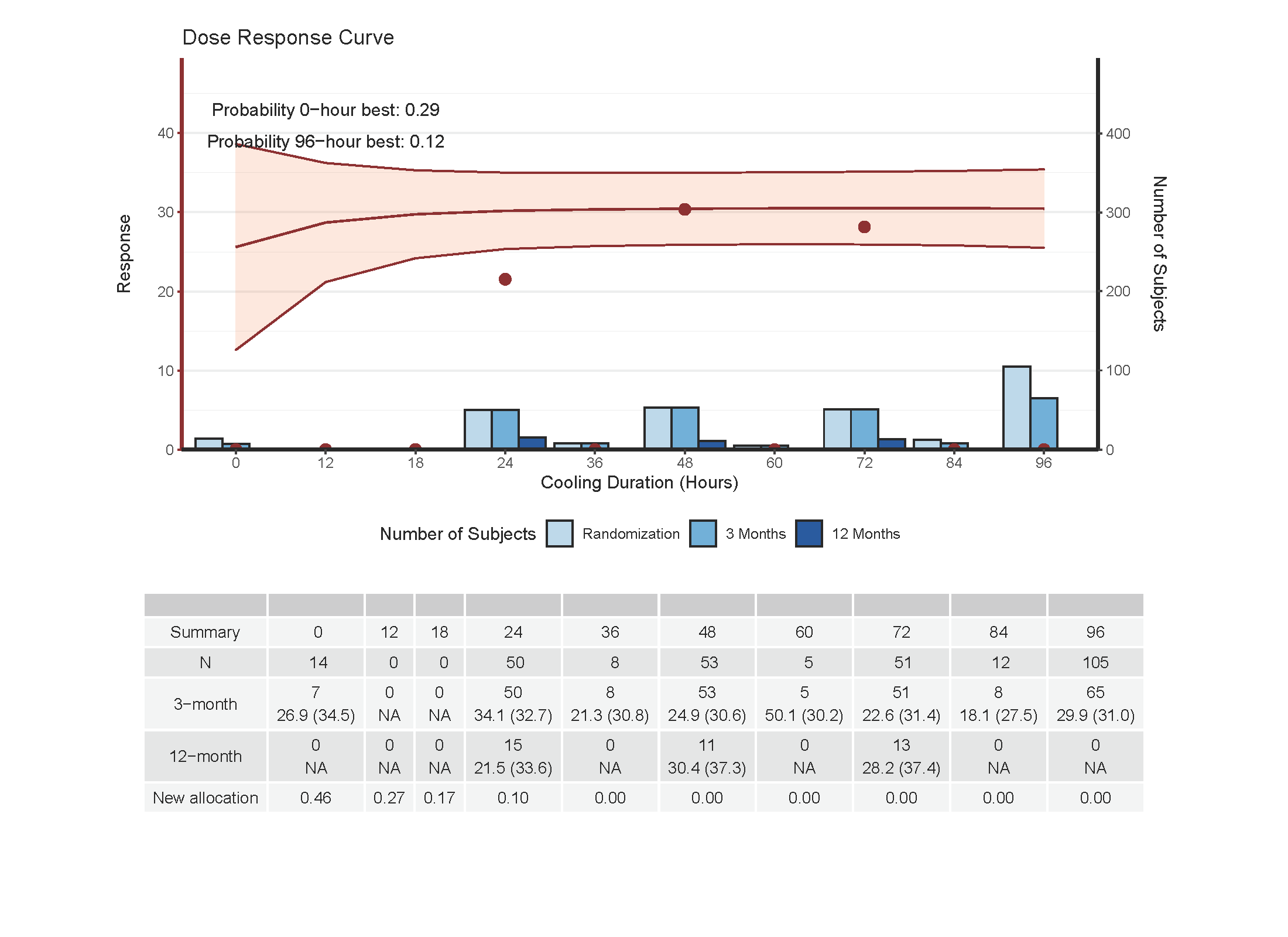 27
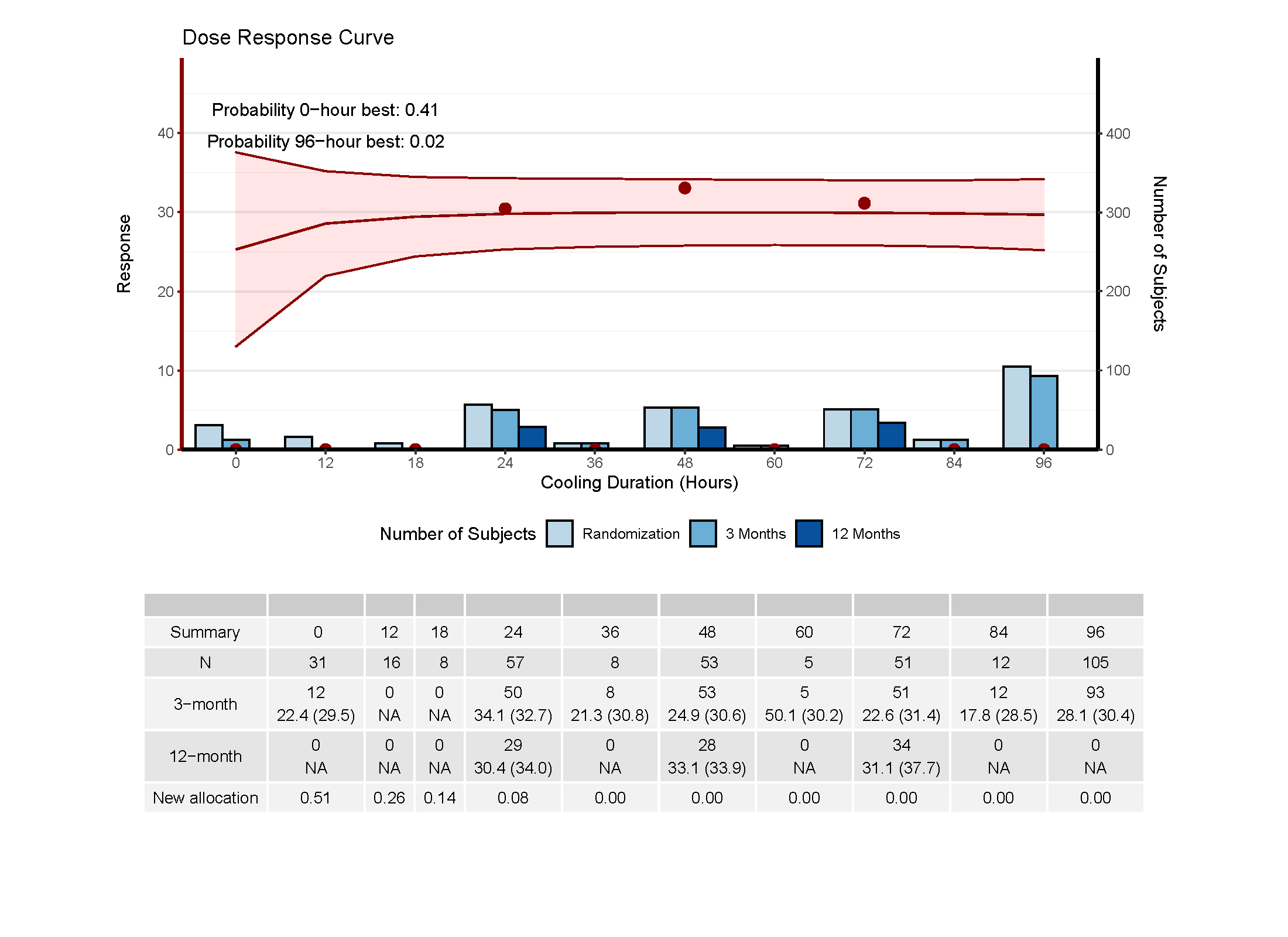 28
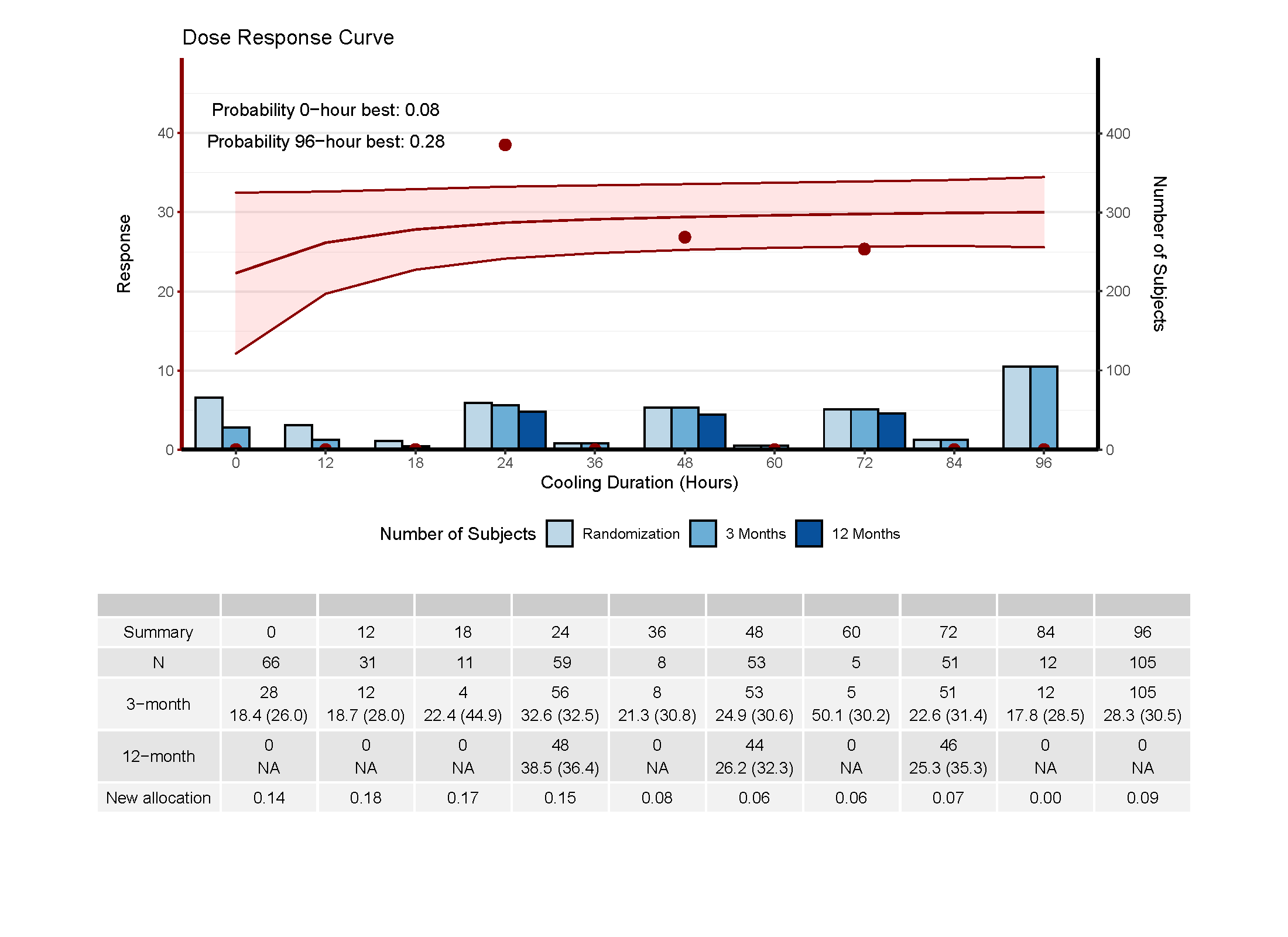 29
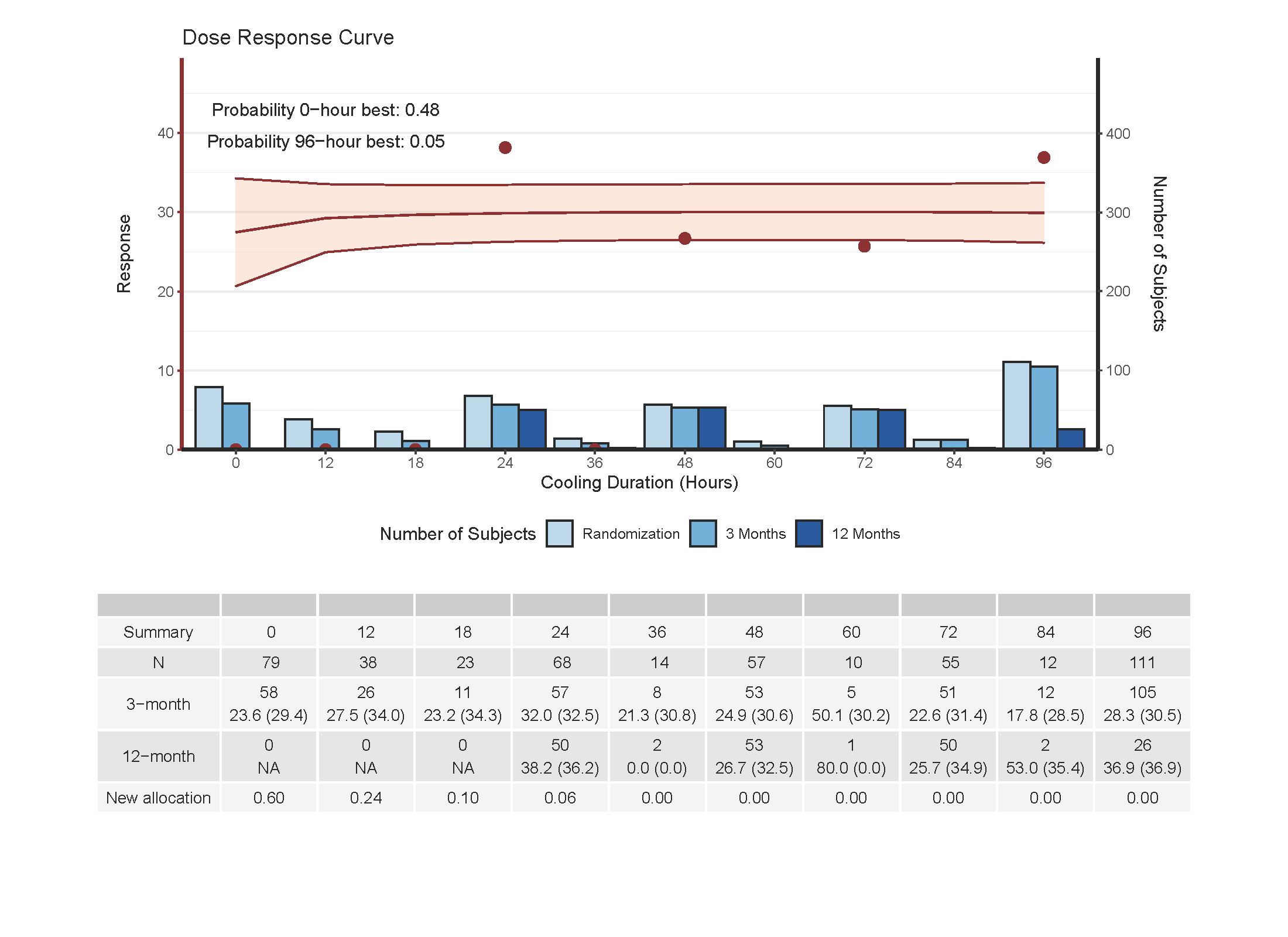 30
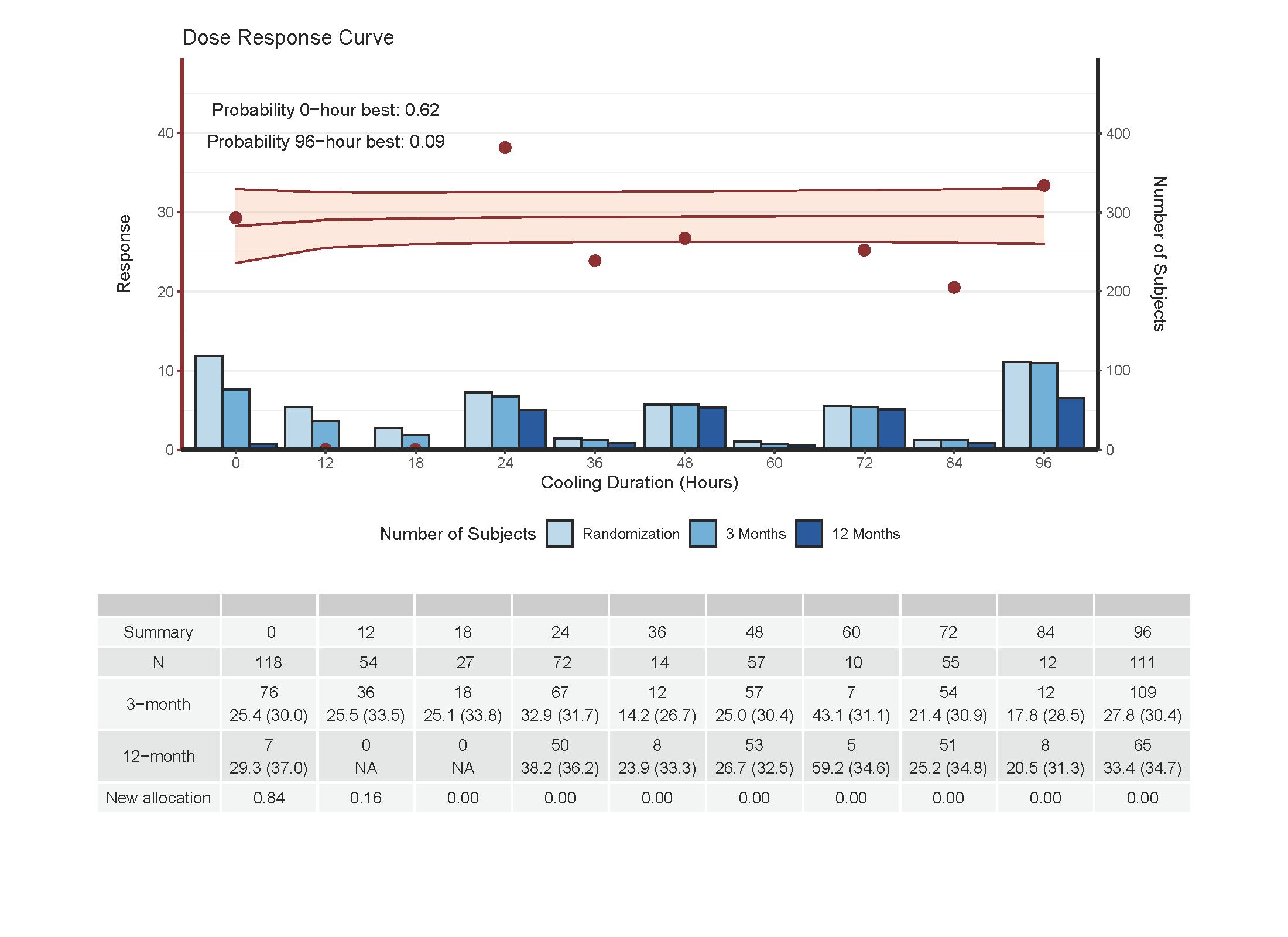 31
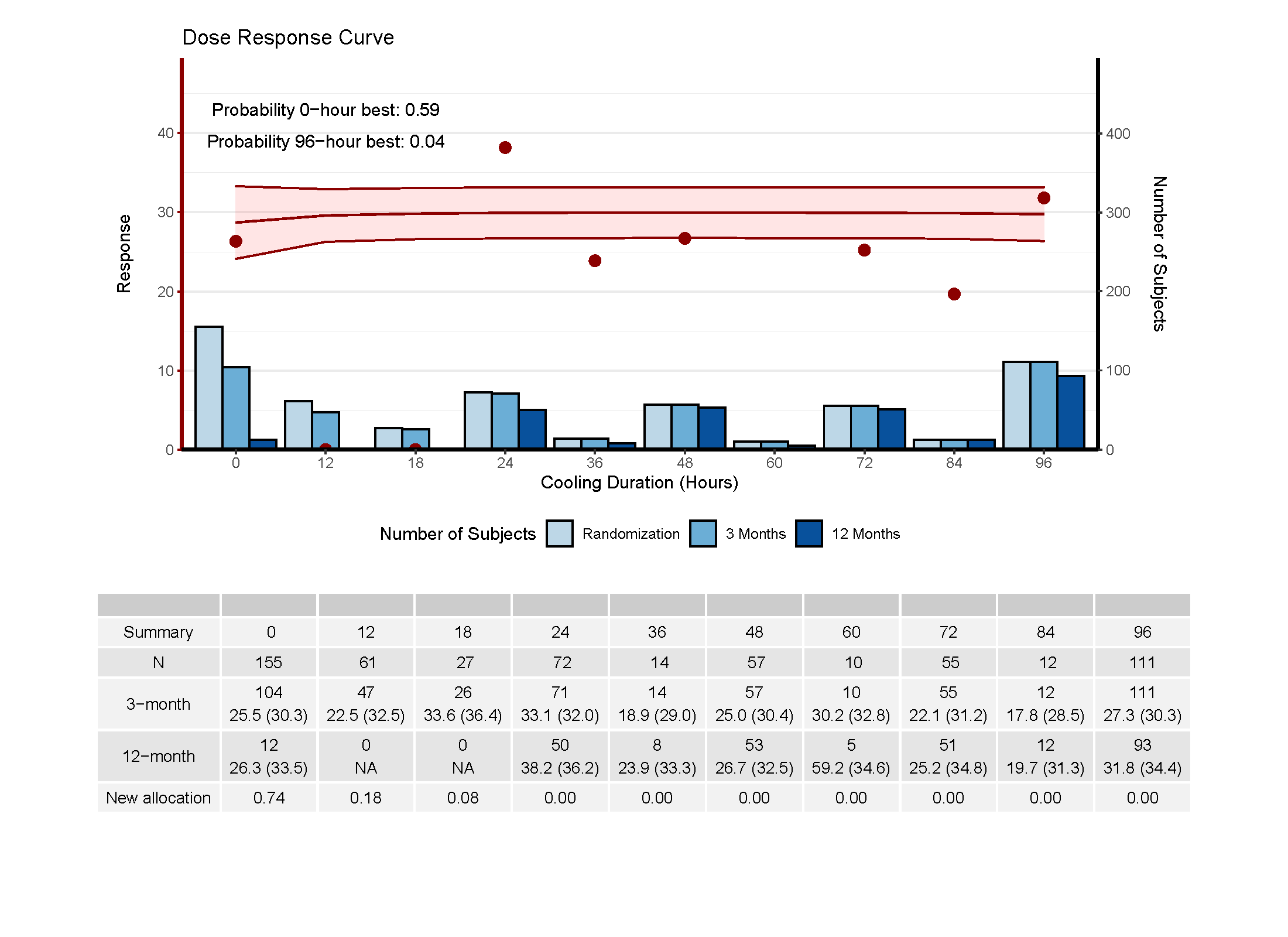 32
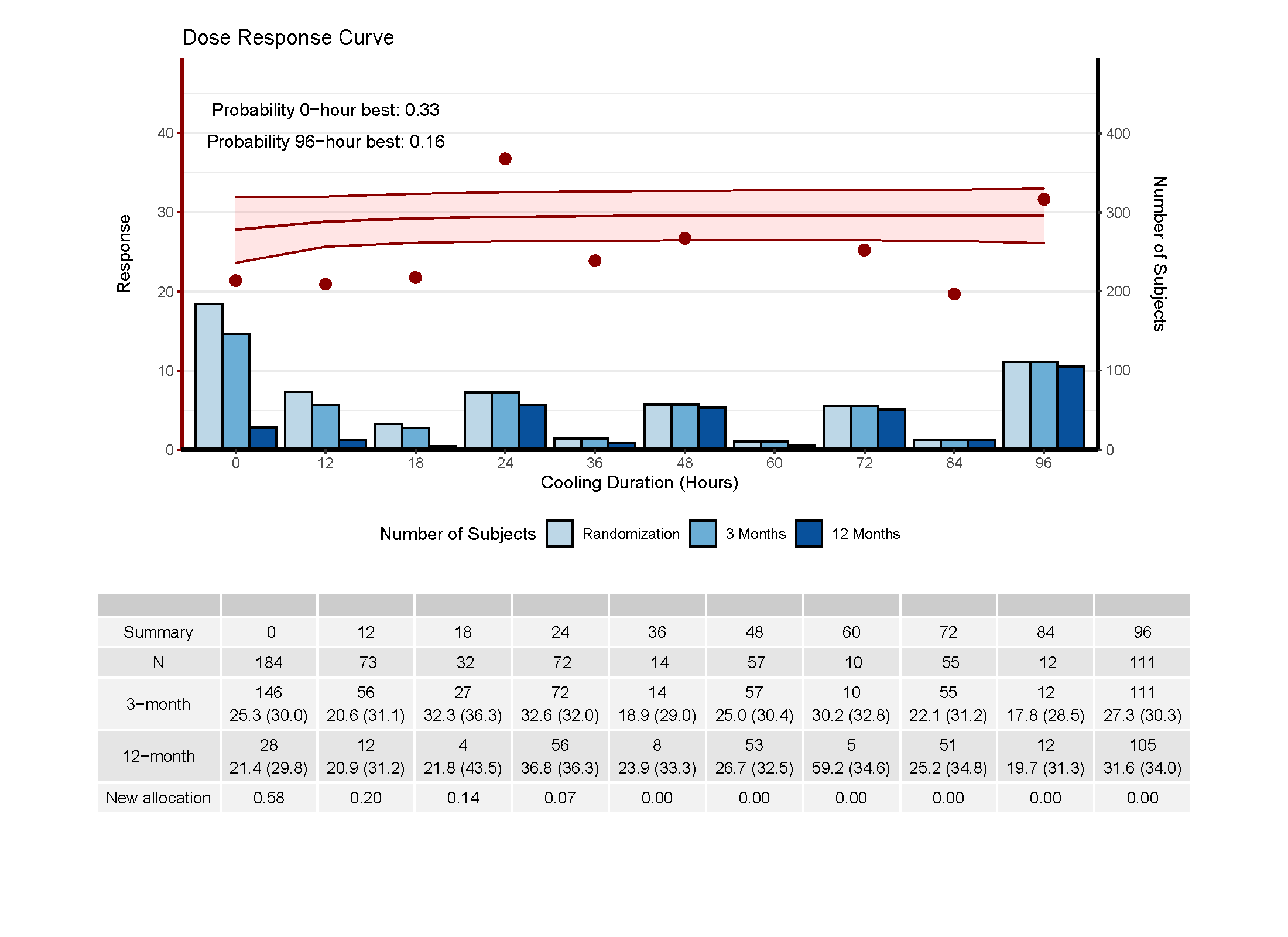 33
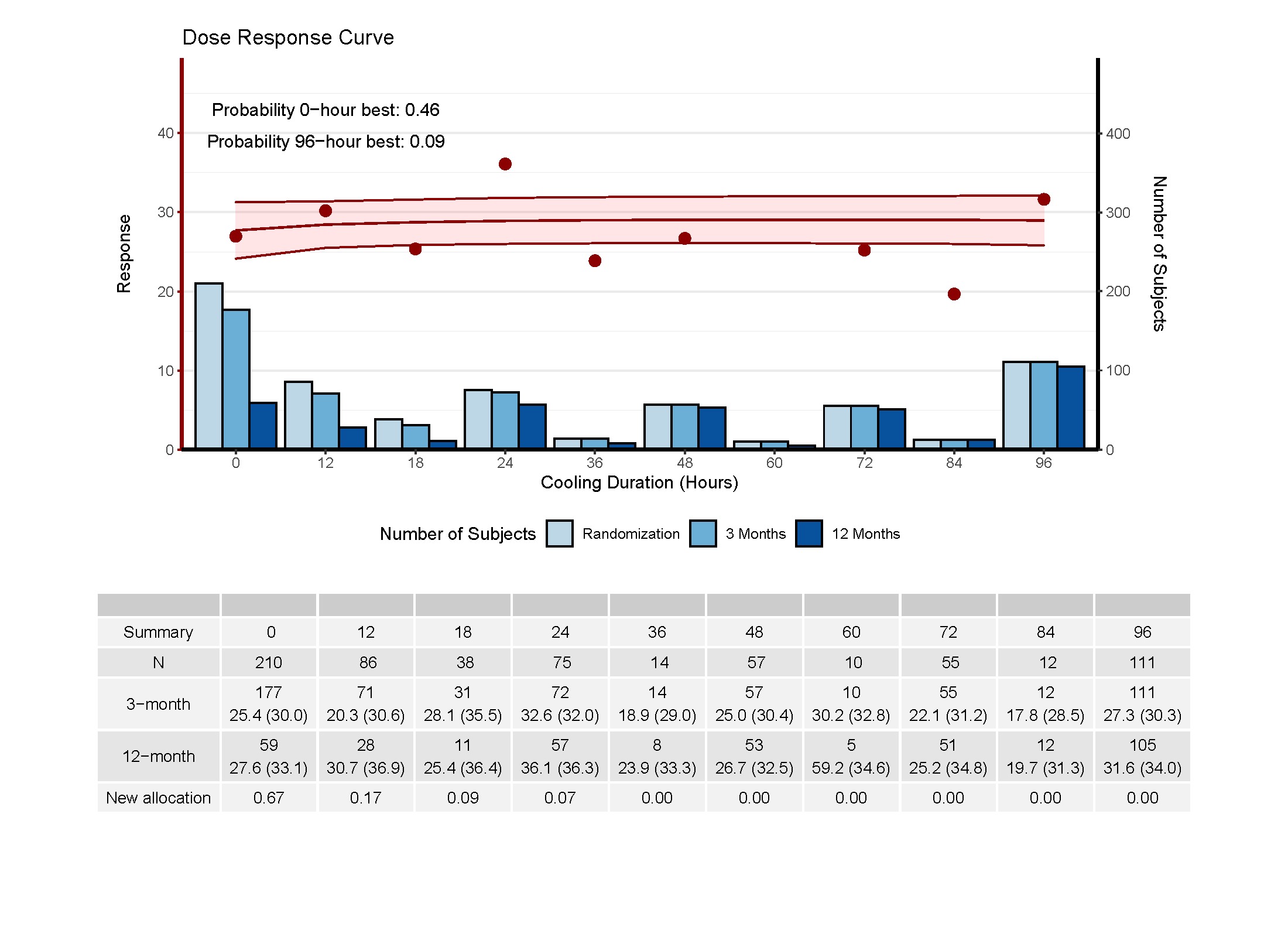 34
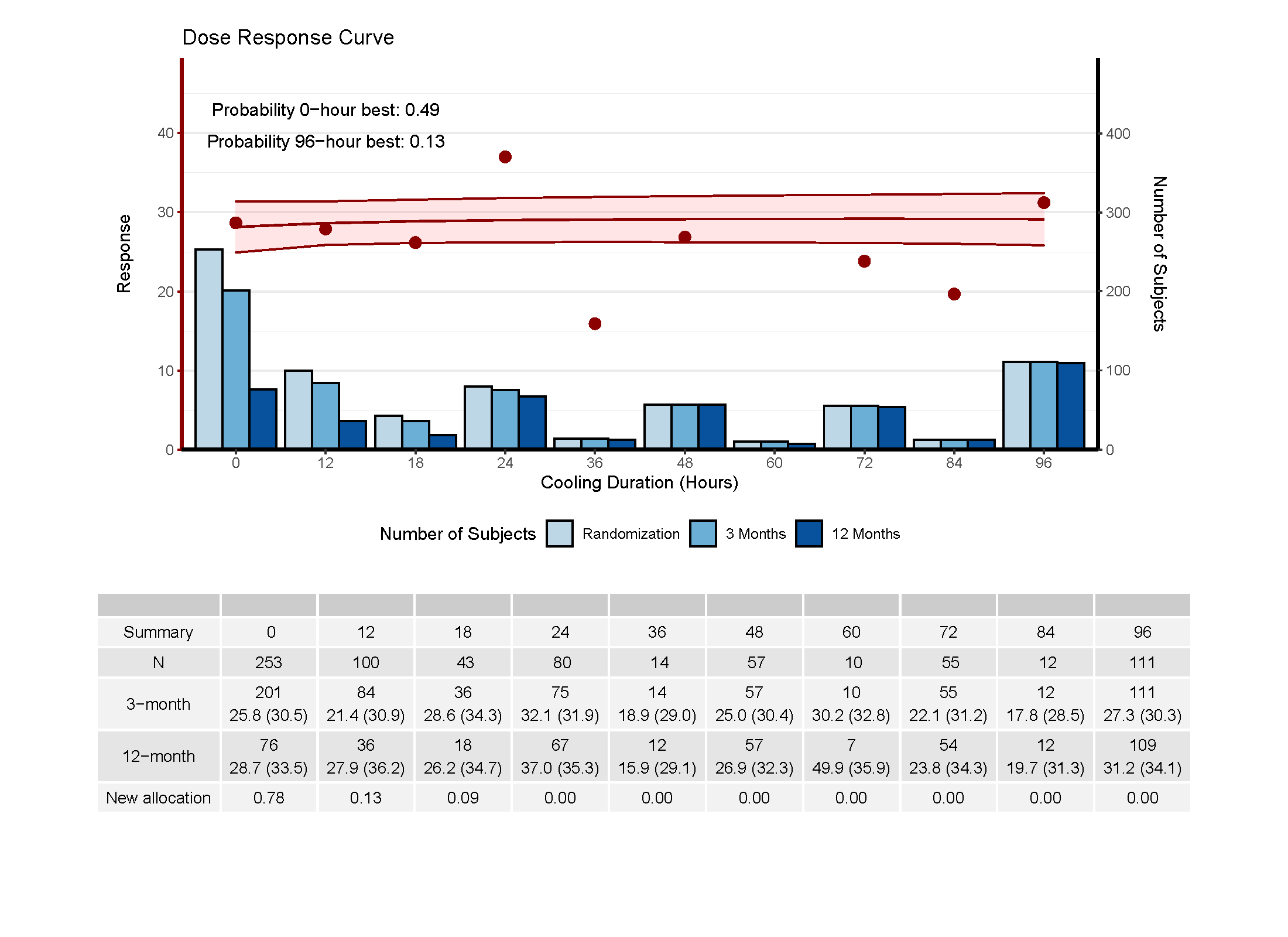 35
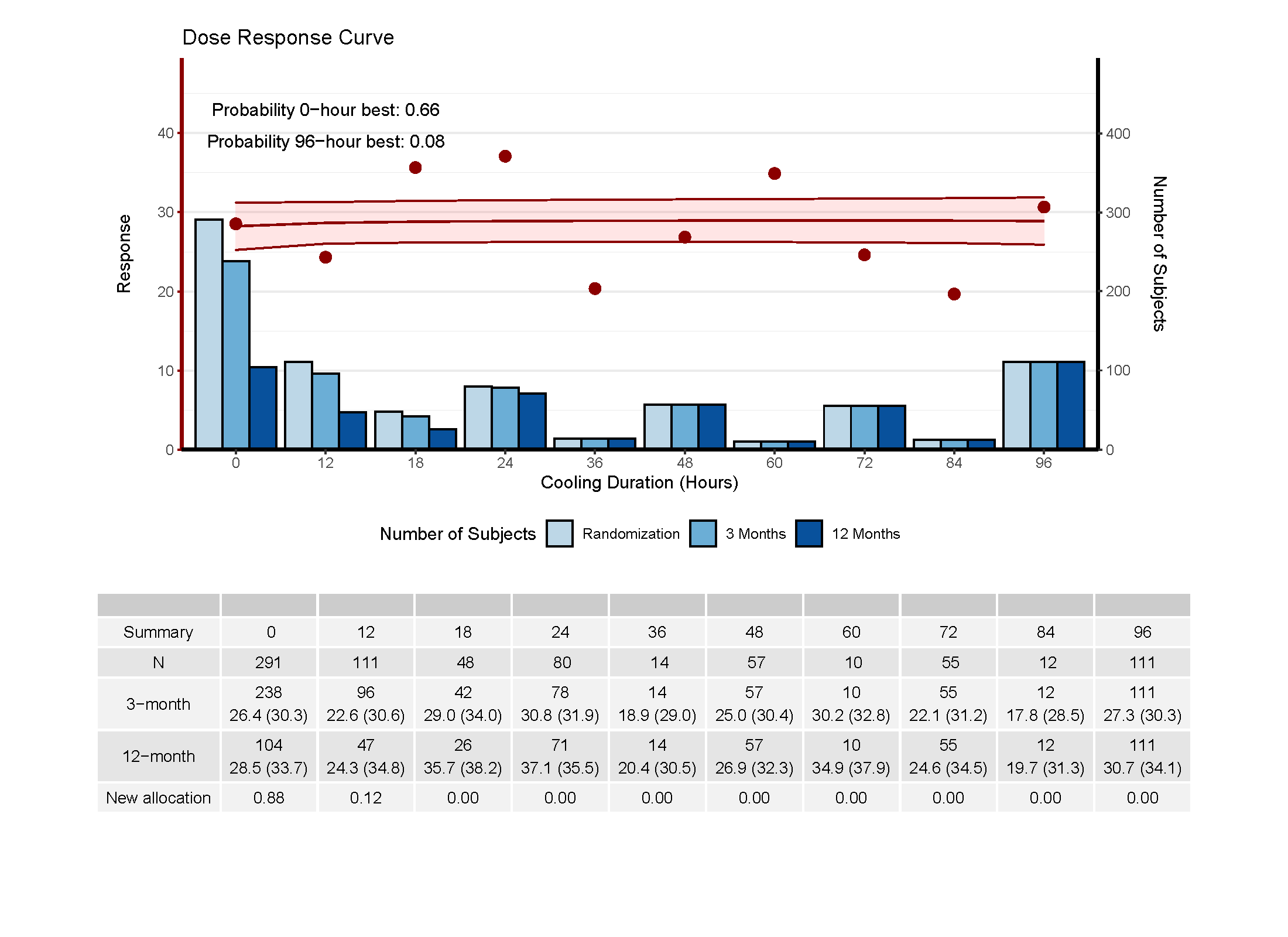 36
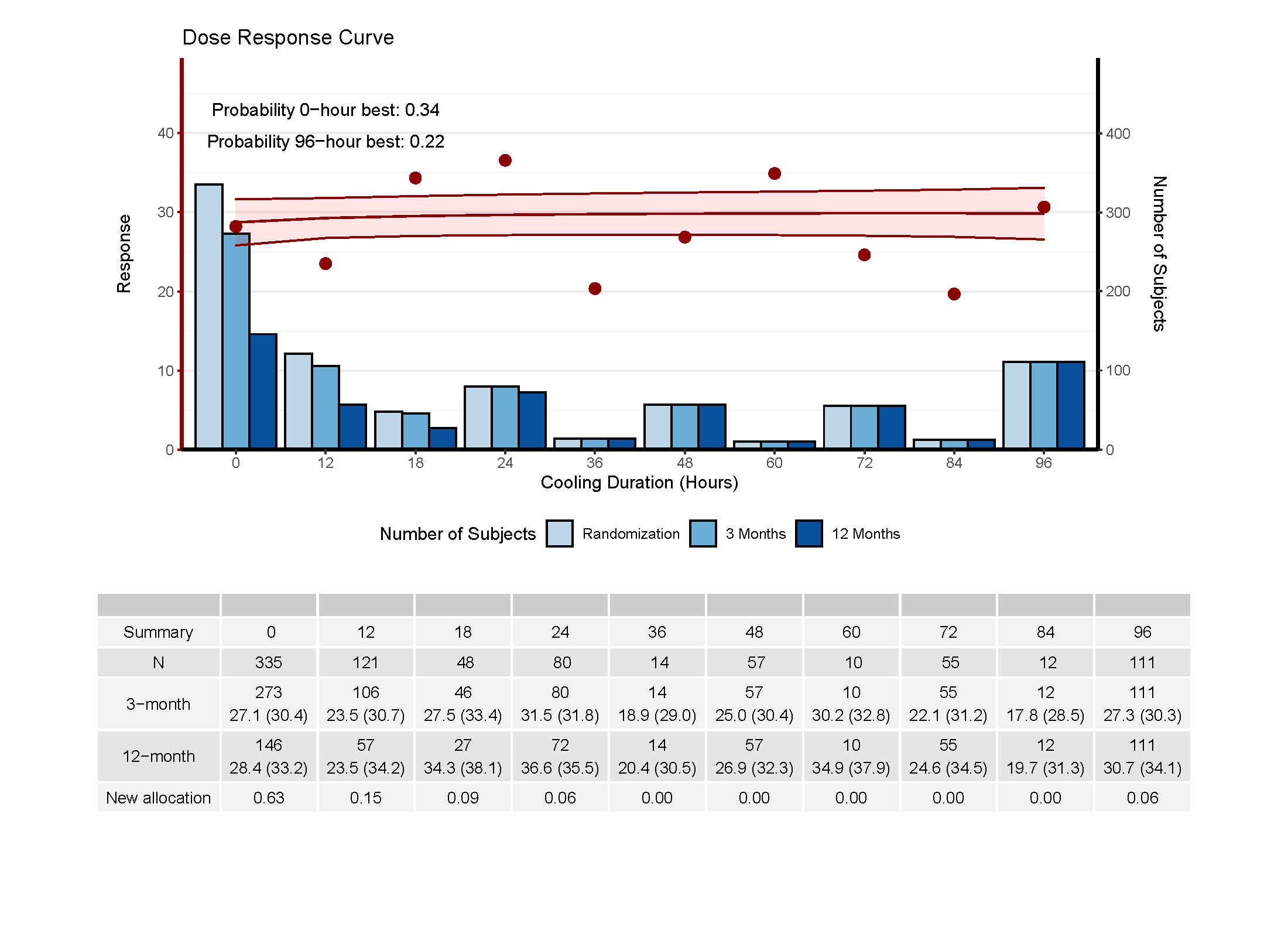 37
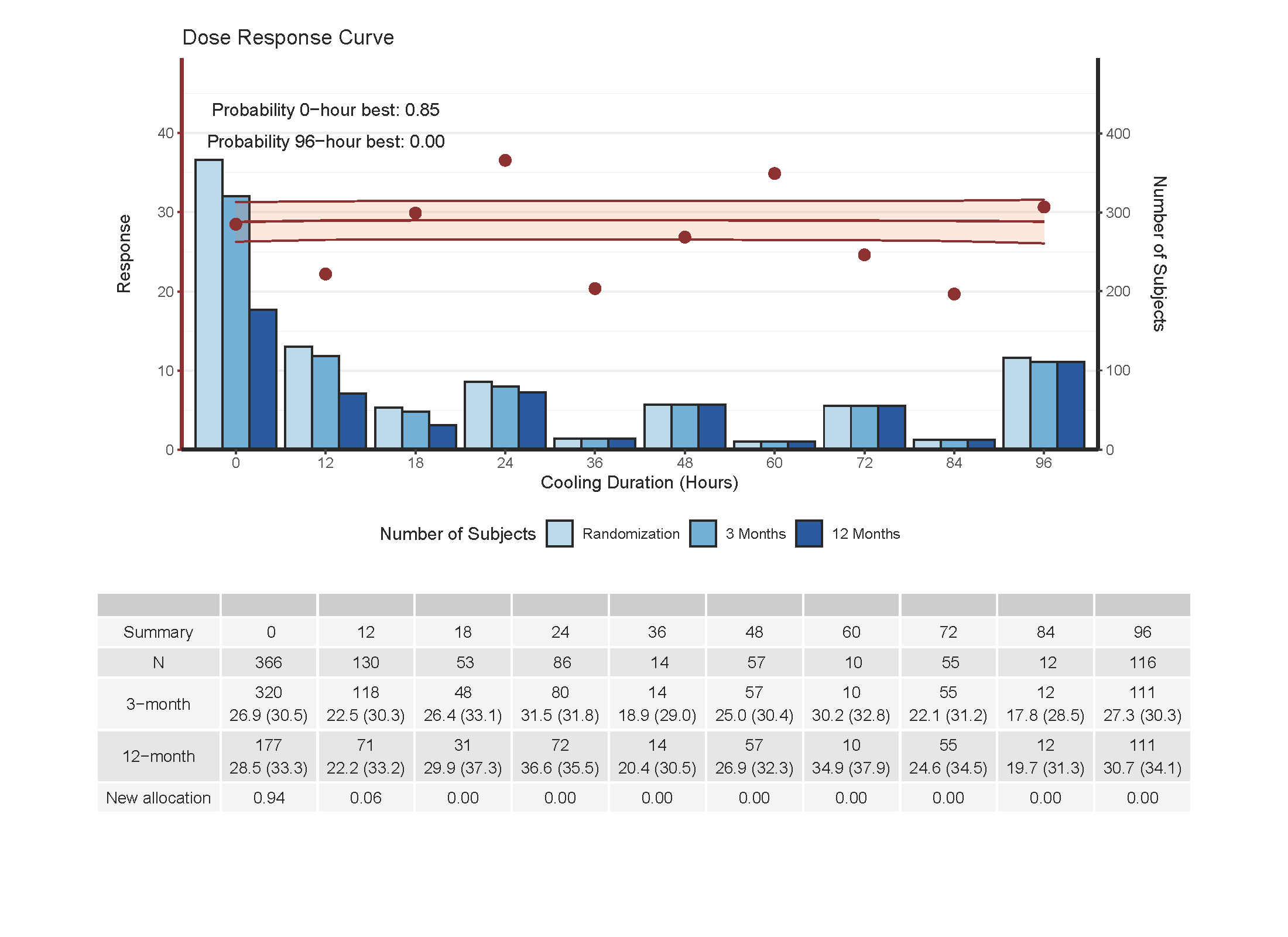 38
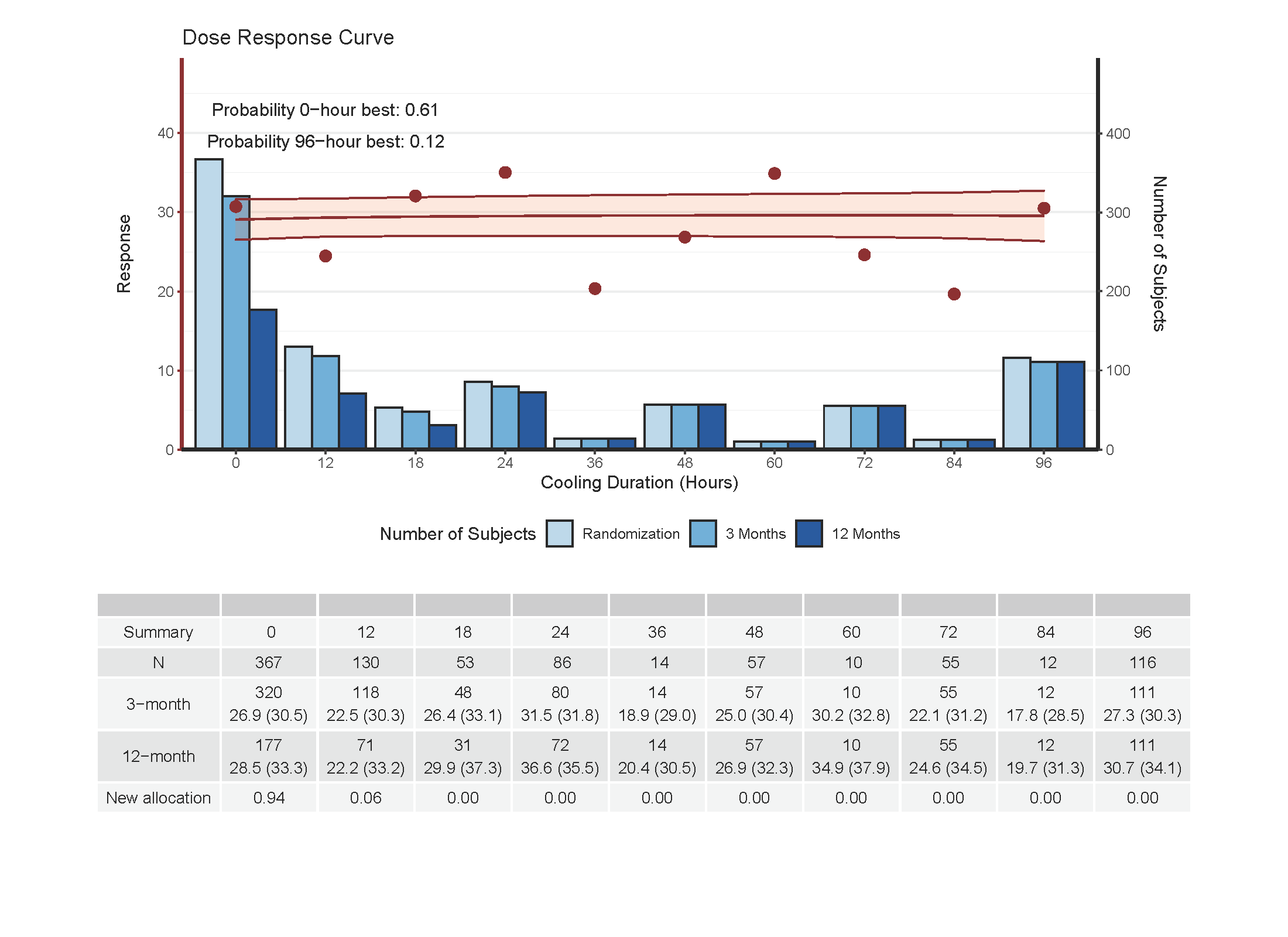 39
Summary
The adaptations will be updated every 10 weeks based on the dose response curve
At the end of the trial, we will identify optimal cooling durations based on the dose response curve
Sites will be knowledgeable of individual patient arms, but blinded to overall randomization allocations
40
Thank you!
41